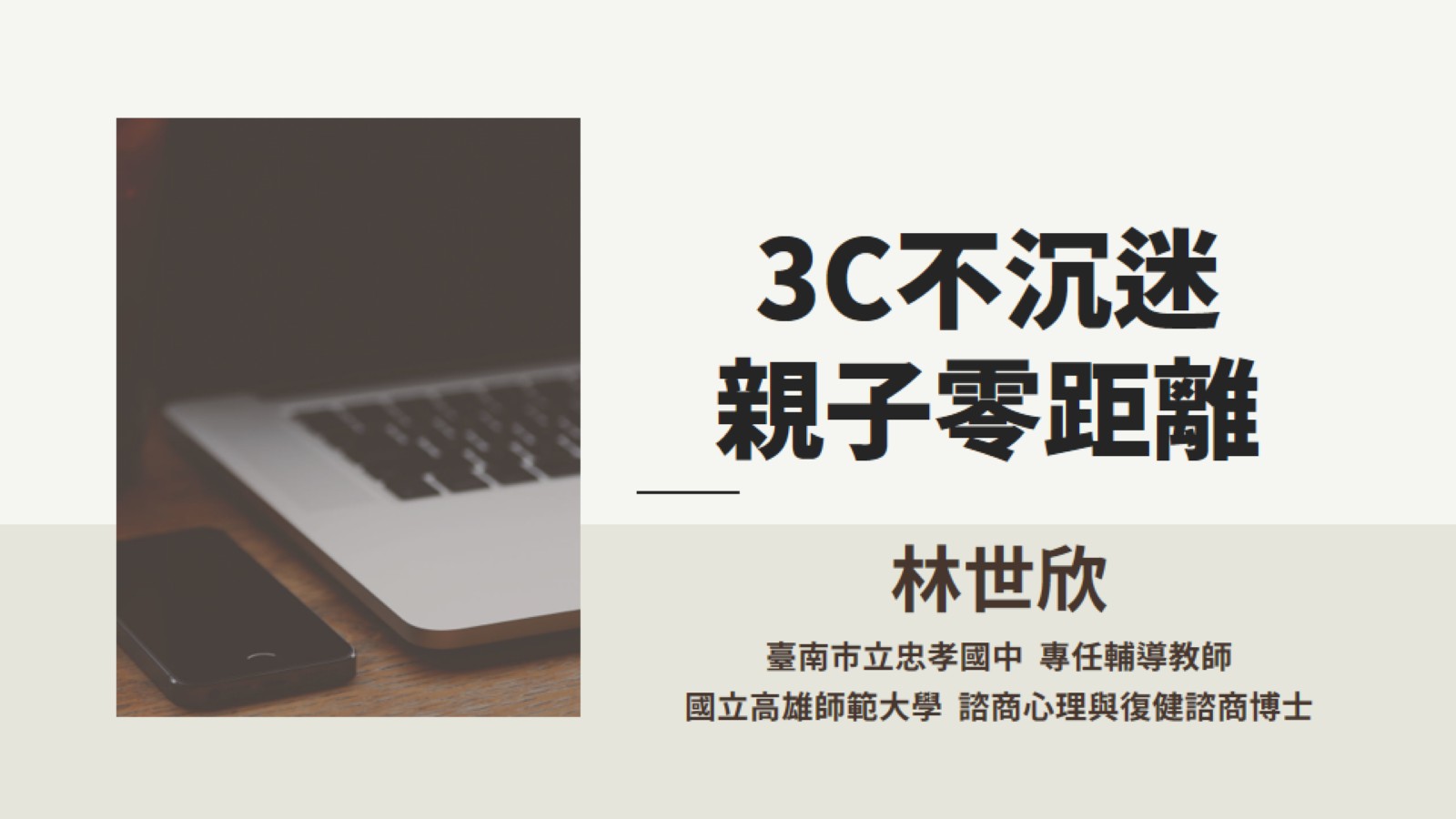 3C不沉迷親子零距離
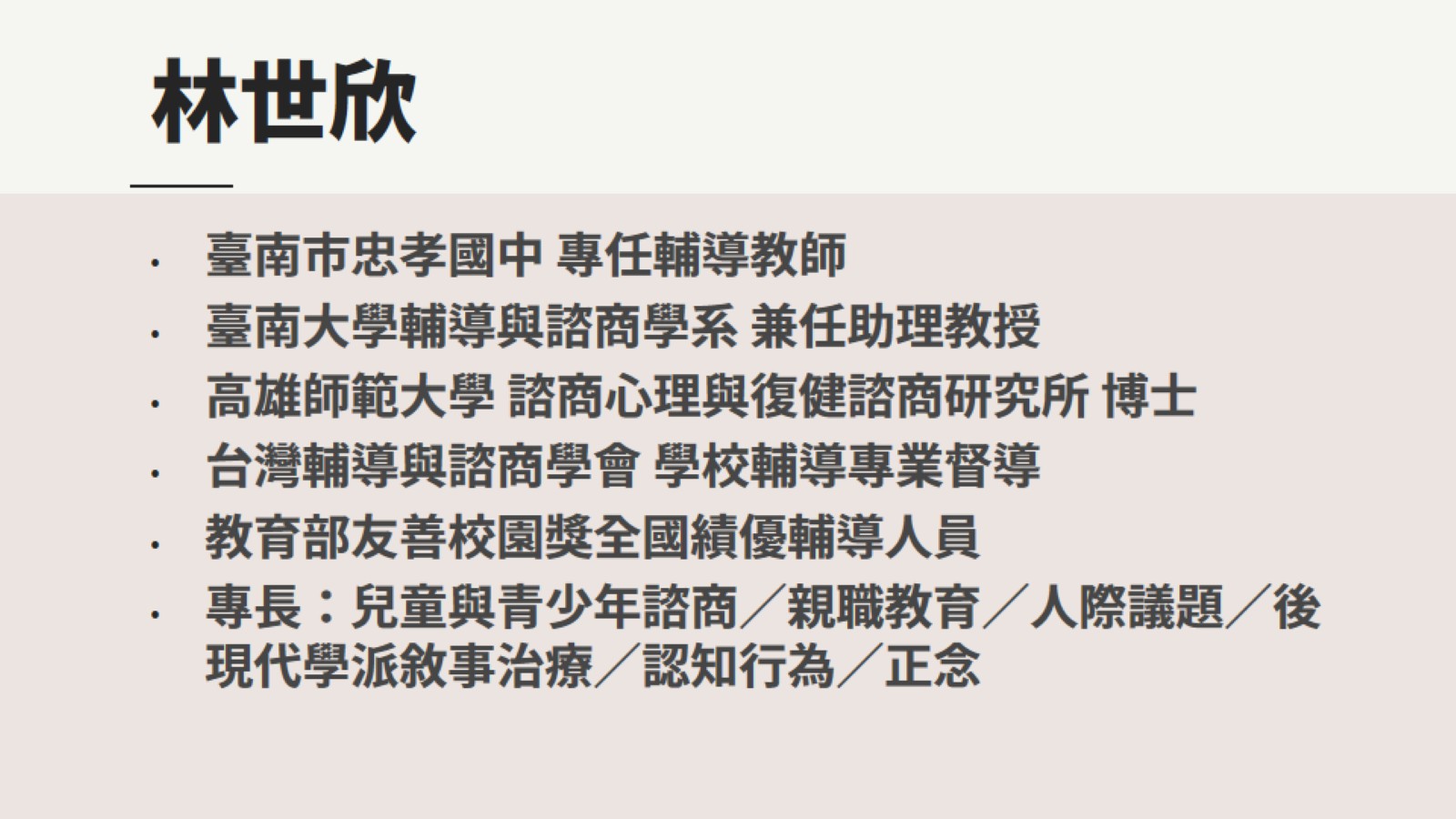 林世欣
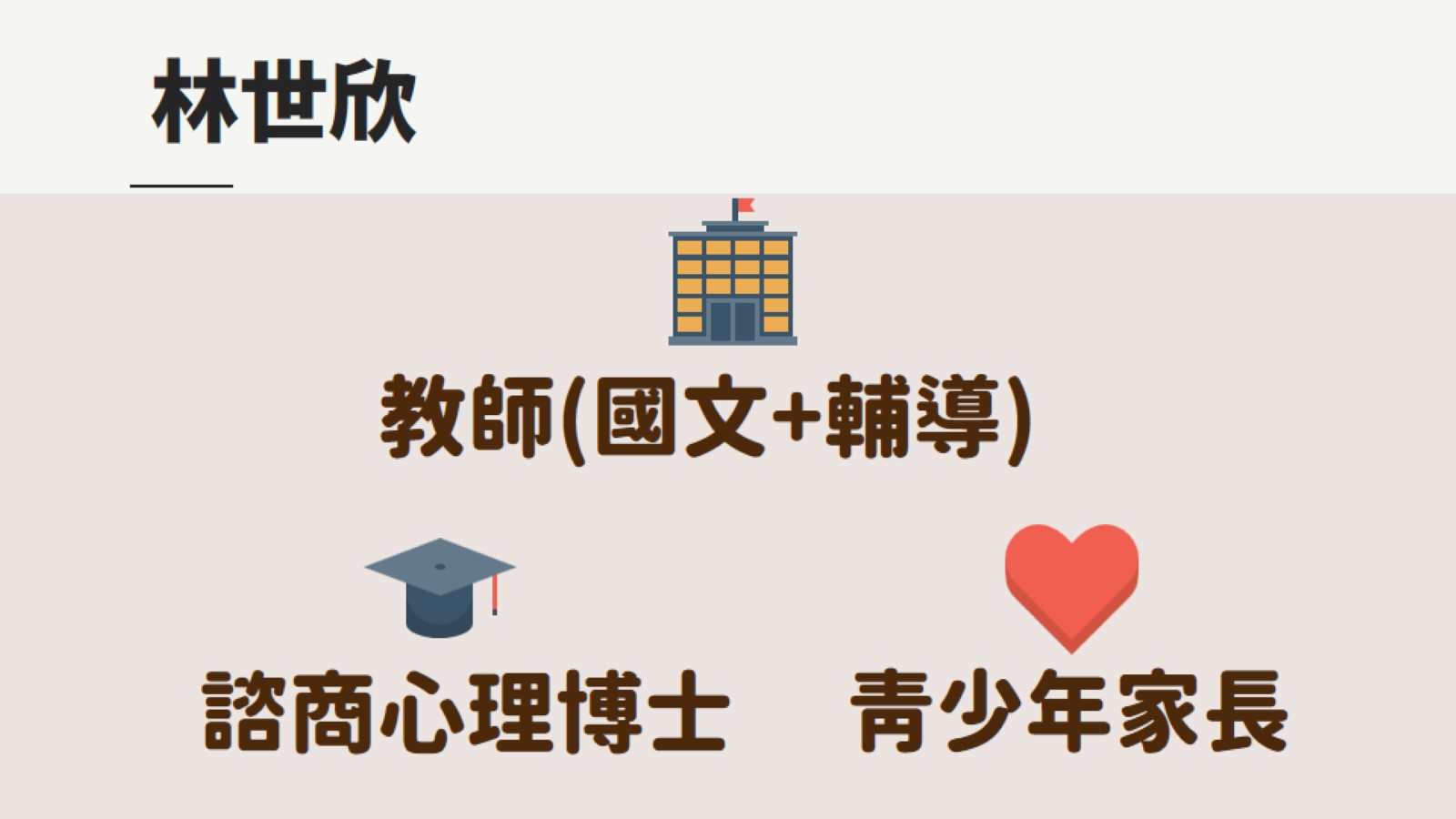 林世欣
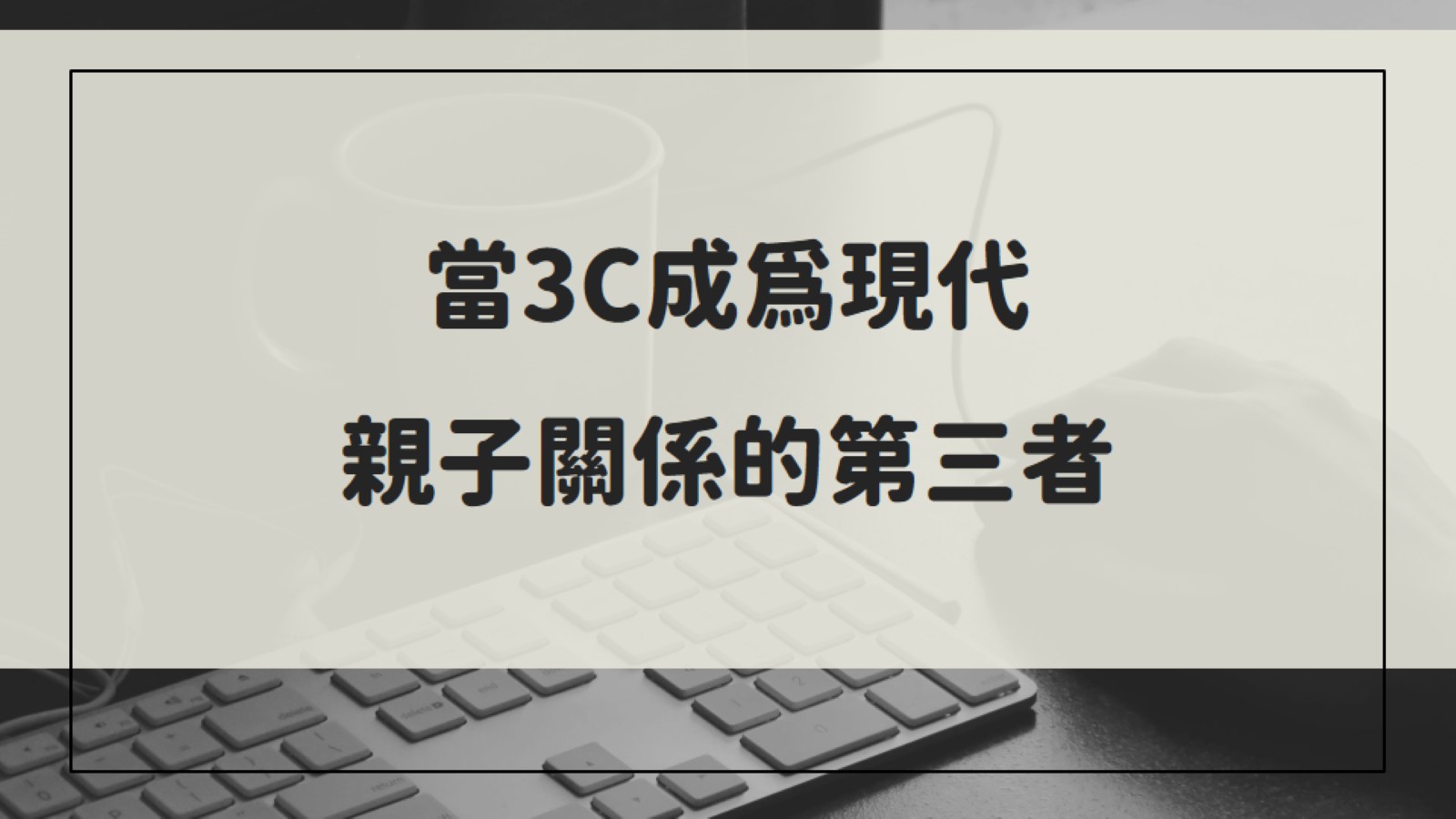 當3C成為現代親子關係的第三者
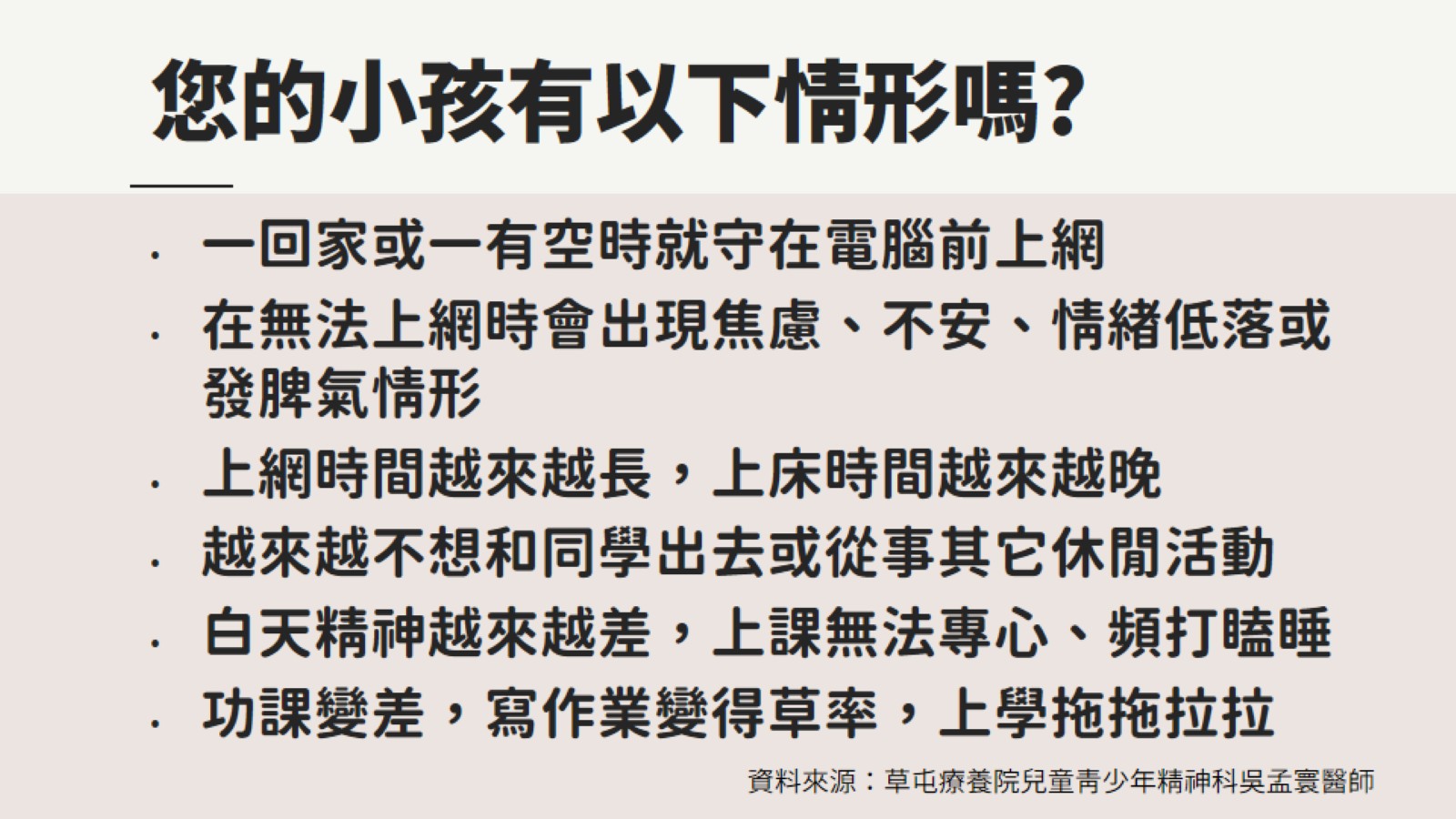 您的小孩有以下情形嗎?
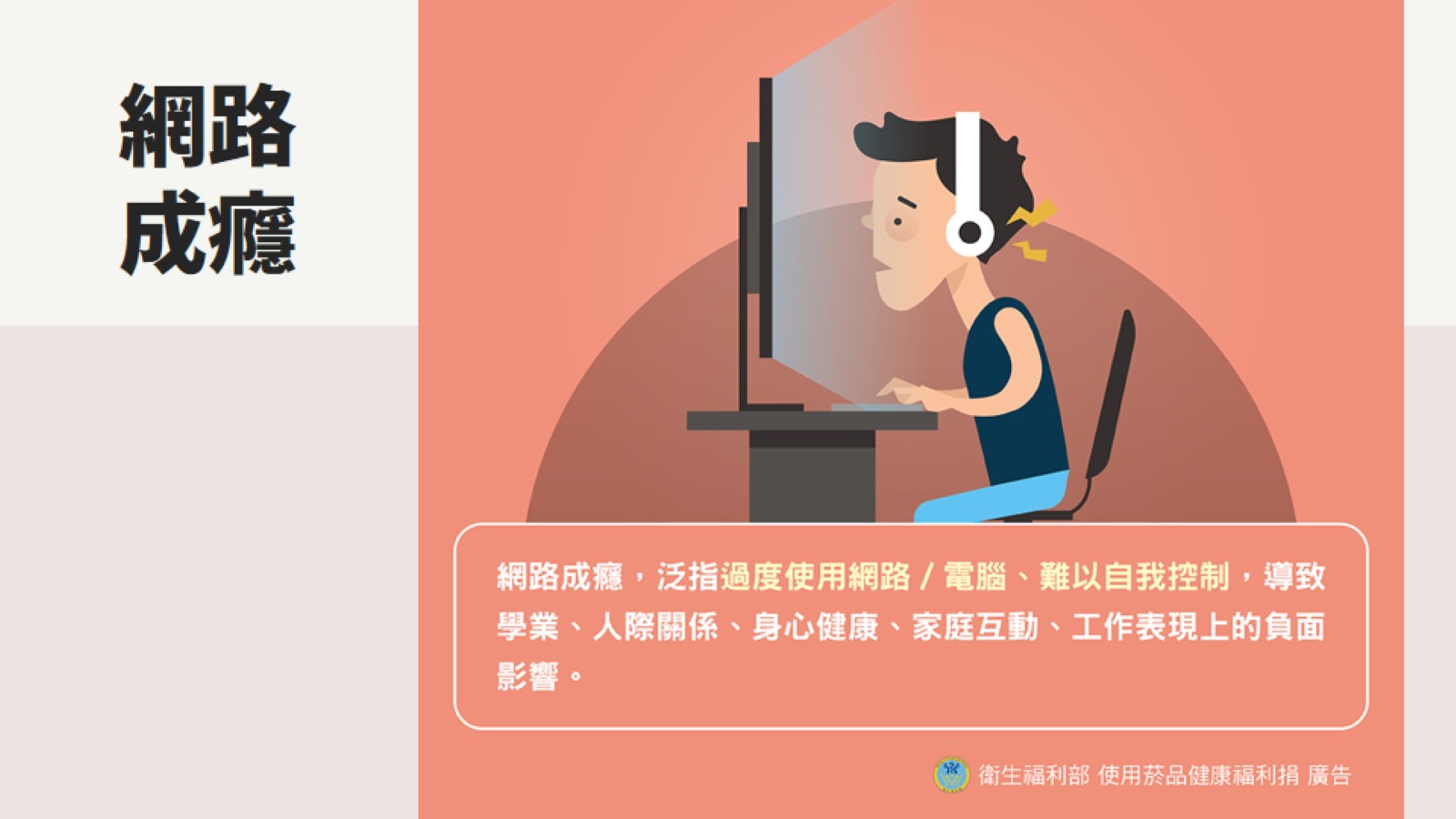 網路成癮
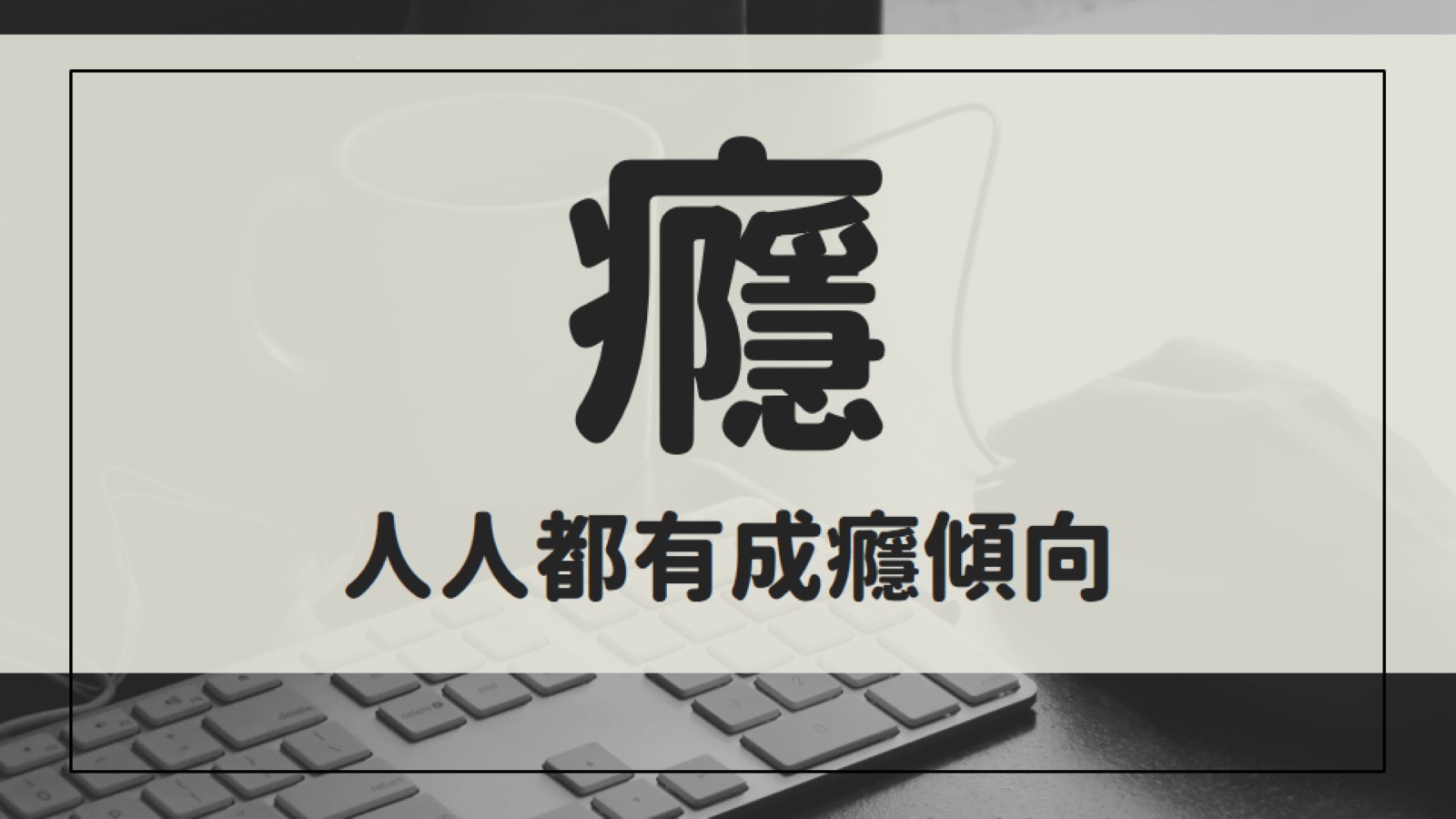 癮
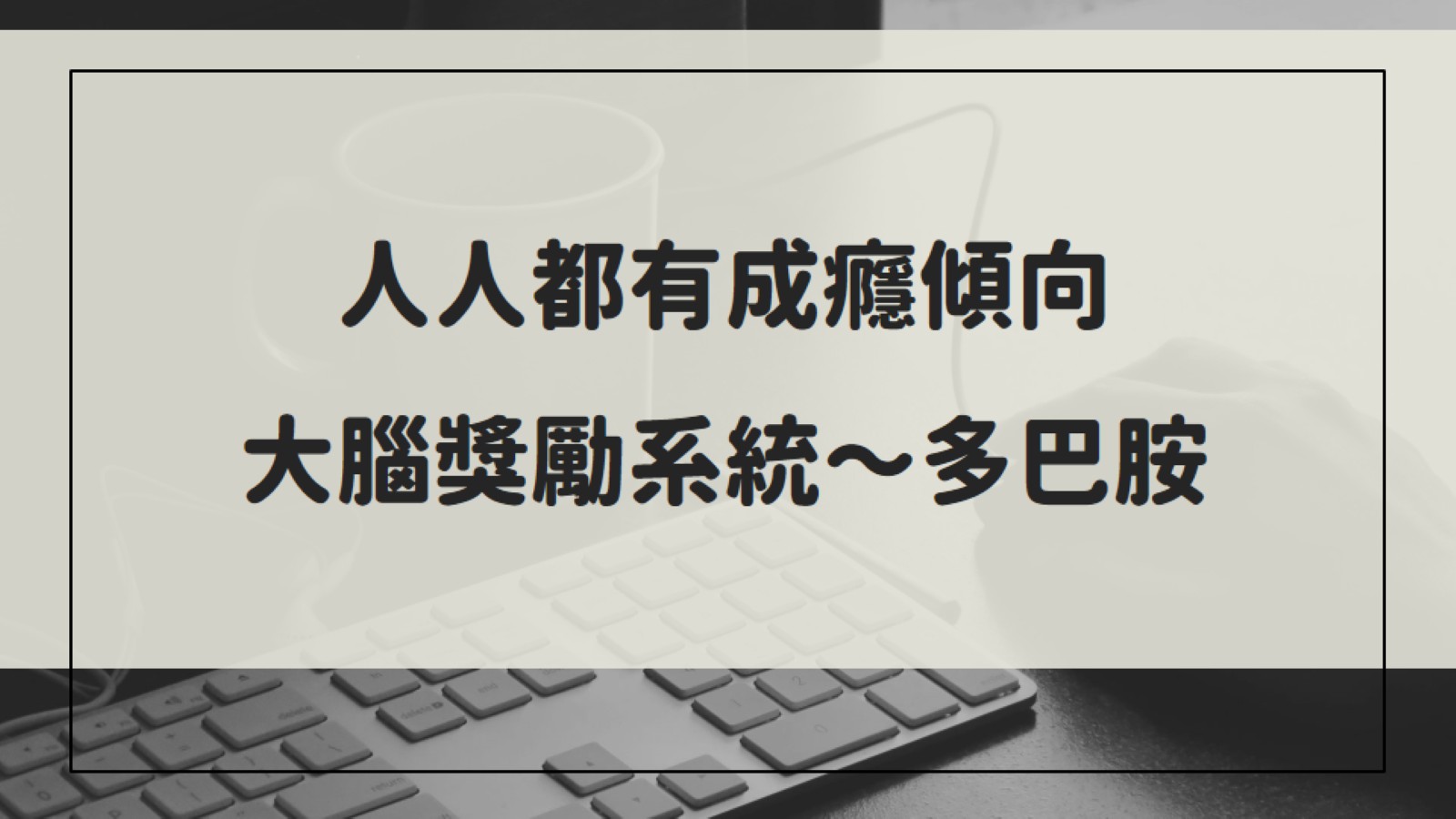 人人都有成癮傾向大腦獎勵系統～多巴胺
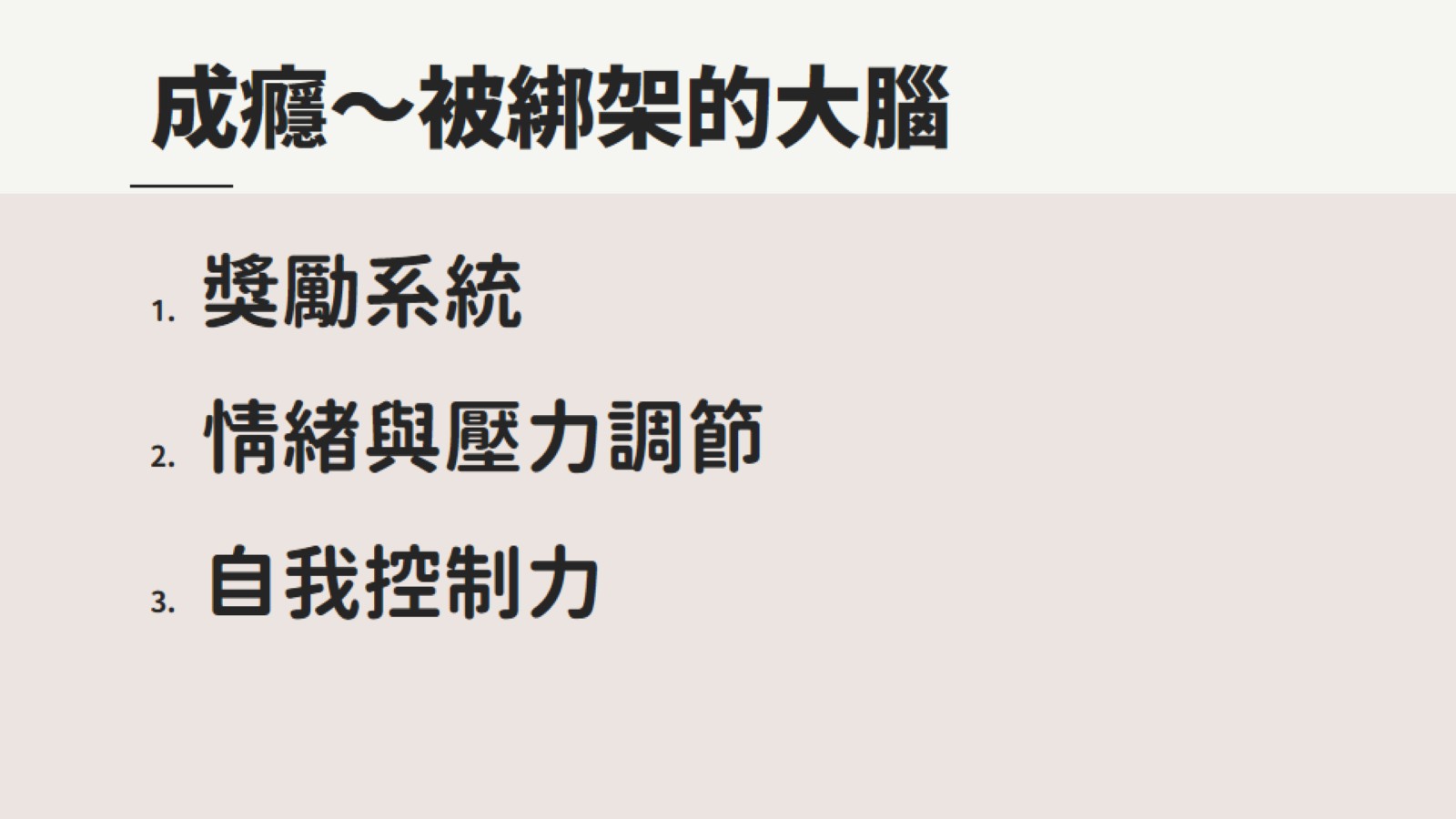 成癮～被綁架的大腦
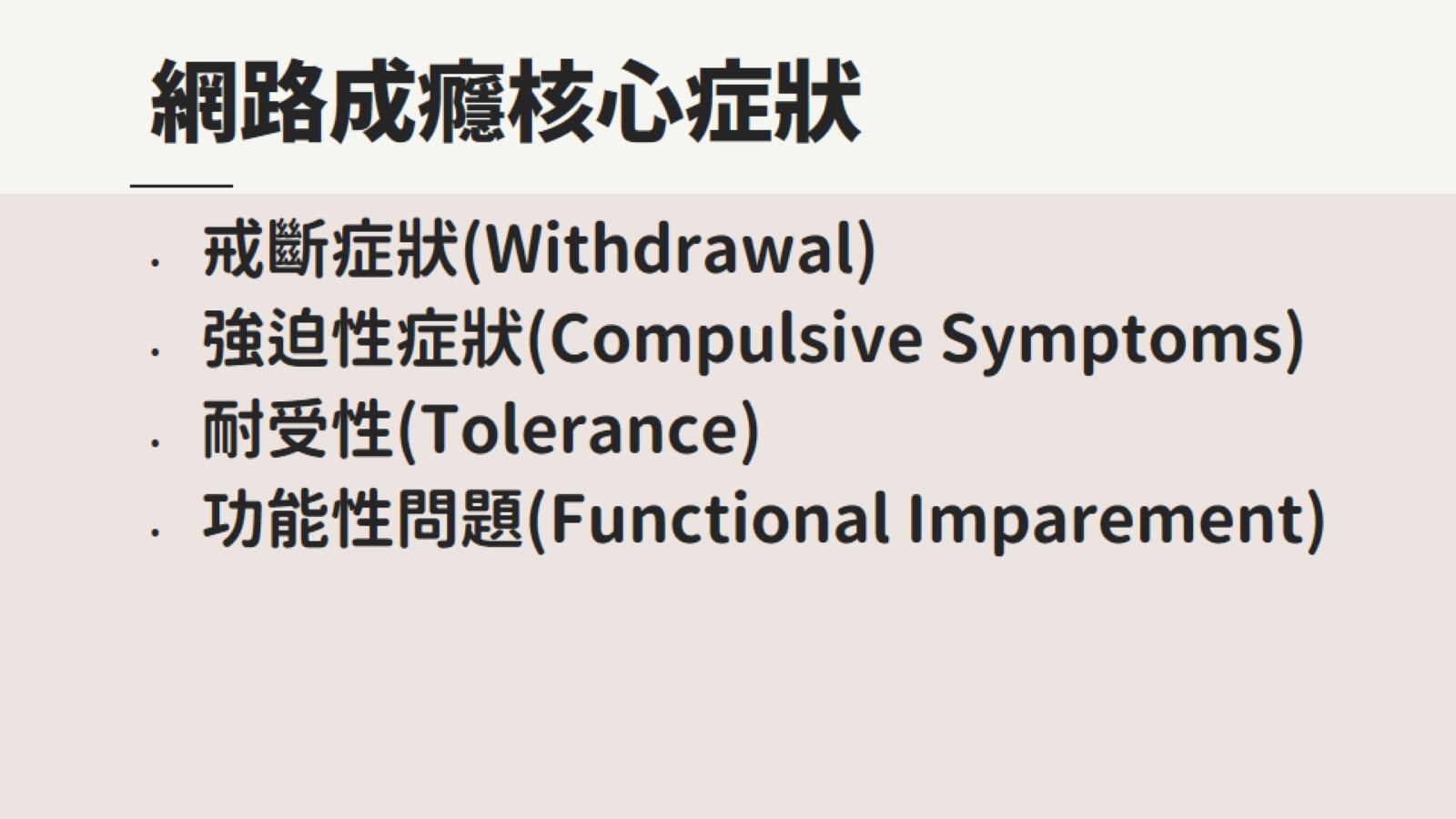 網路成癮核心症狀
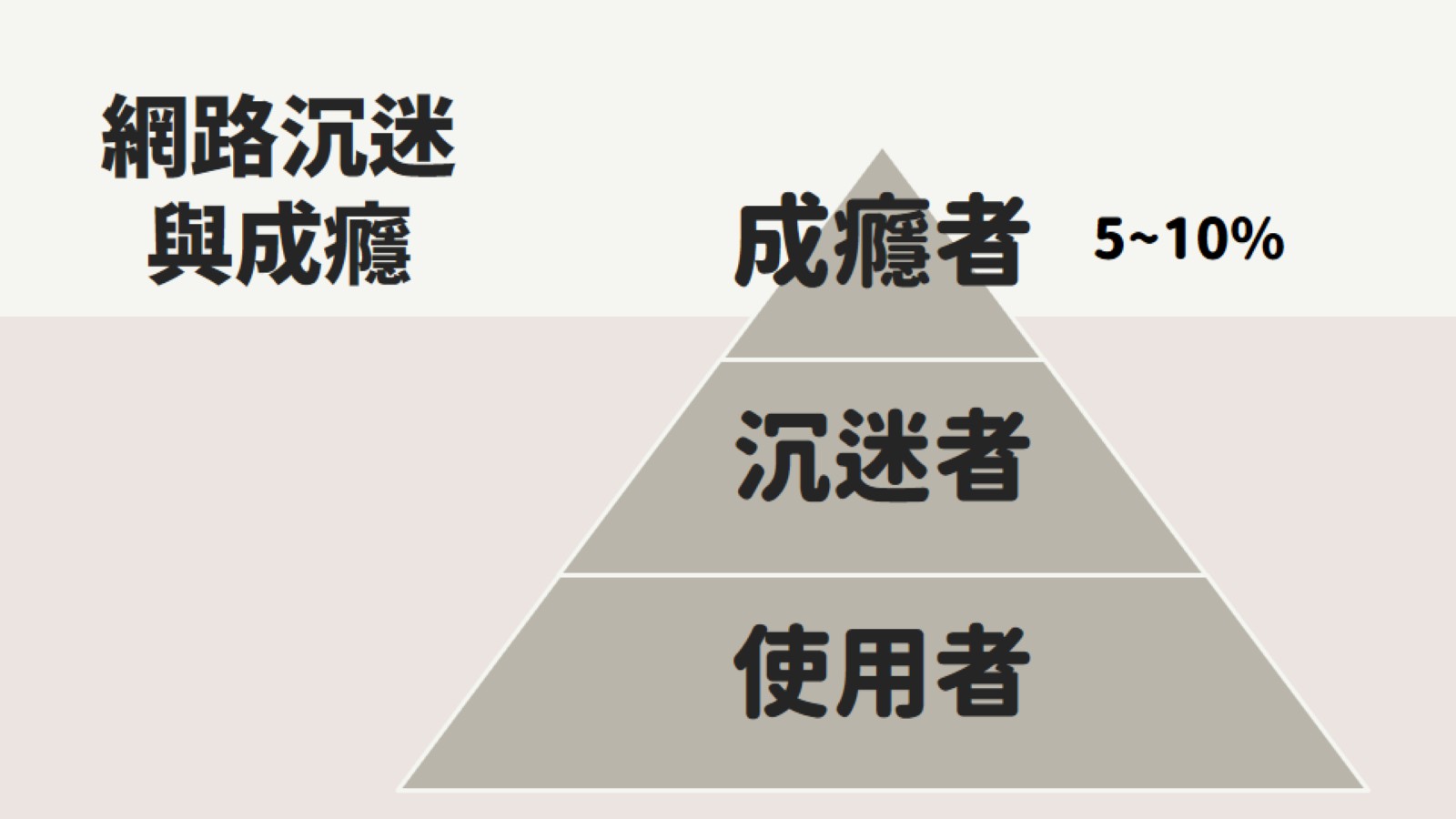 網路沉迷與成癮
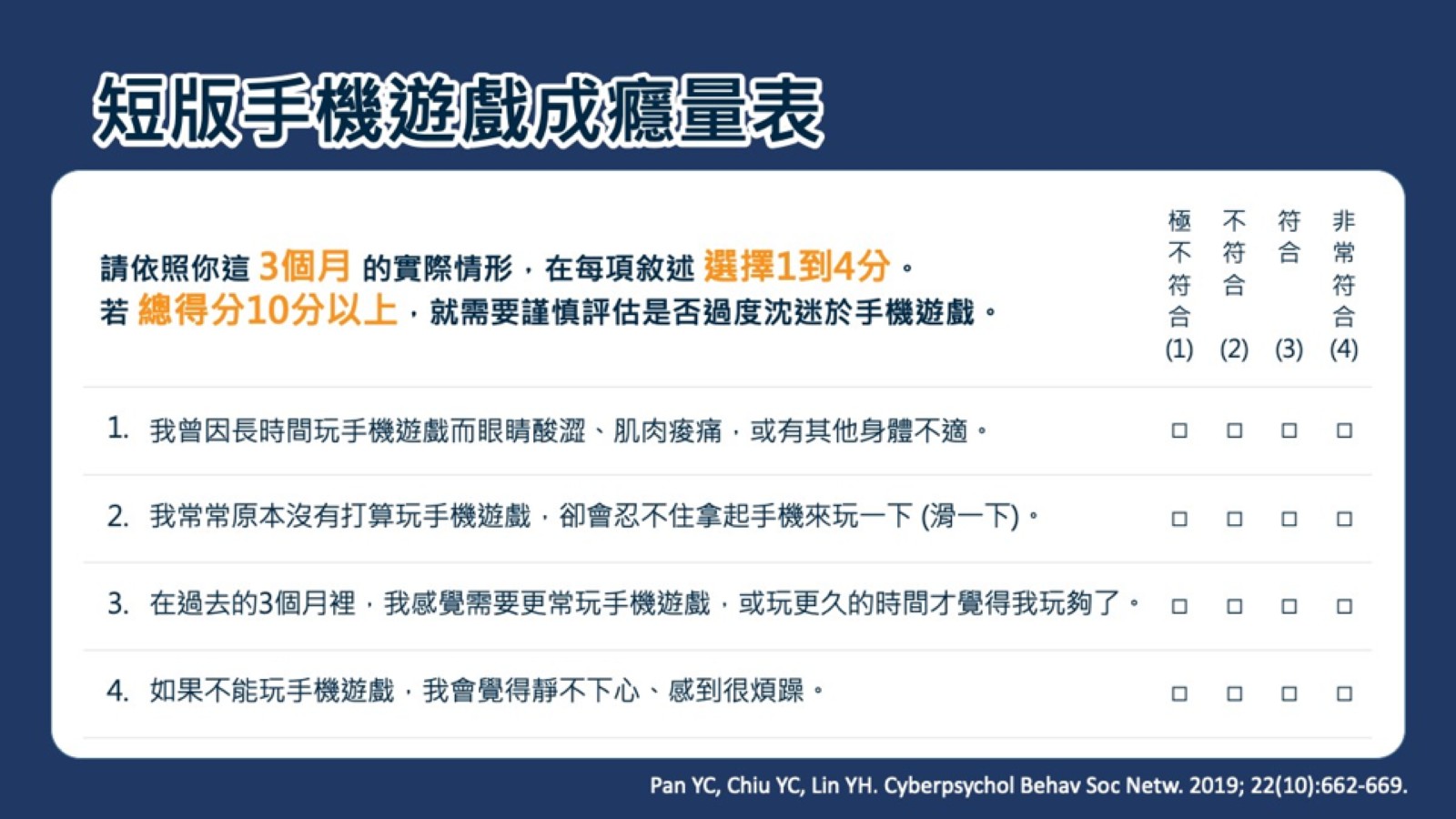 Contents of This Template
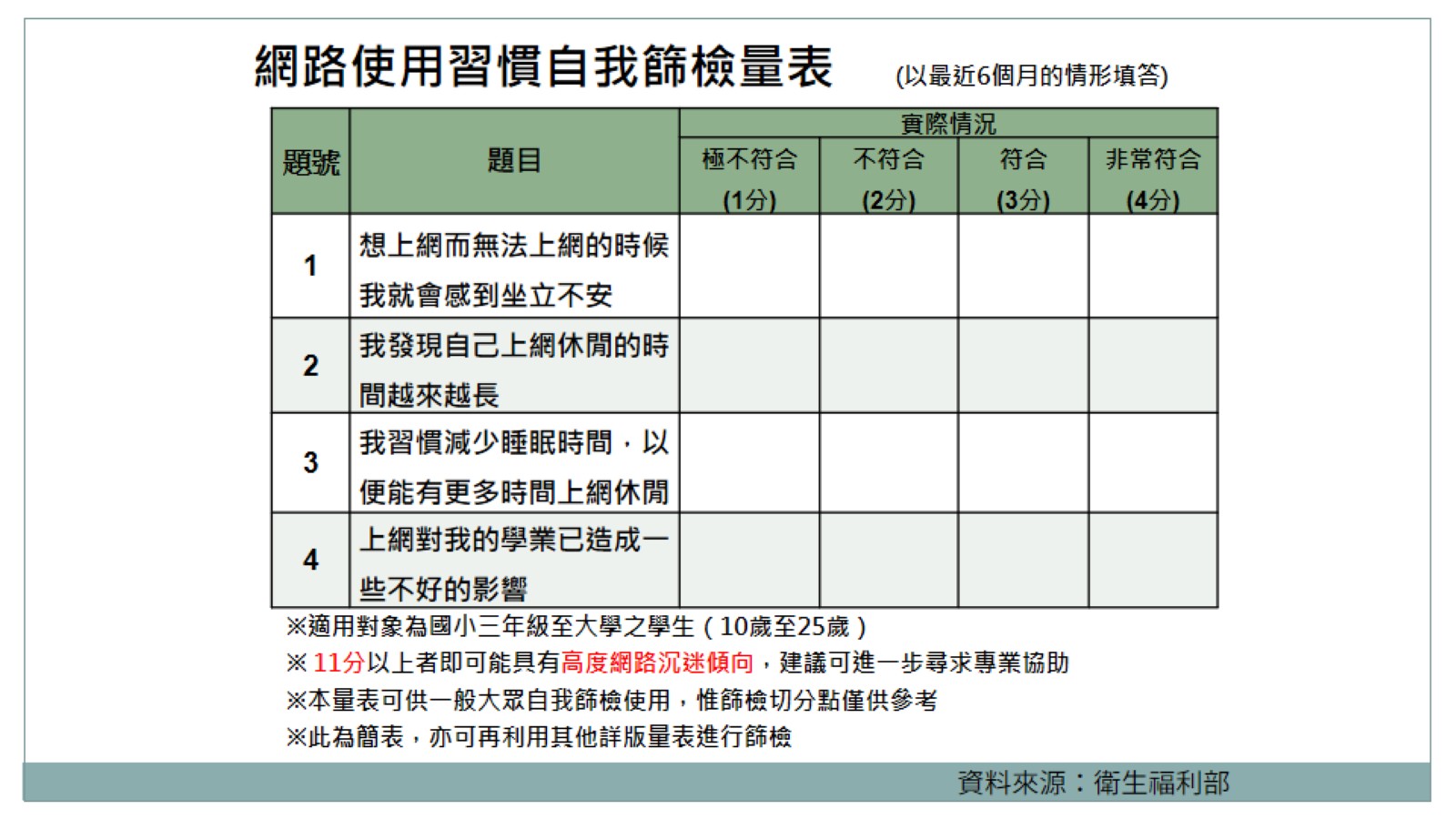 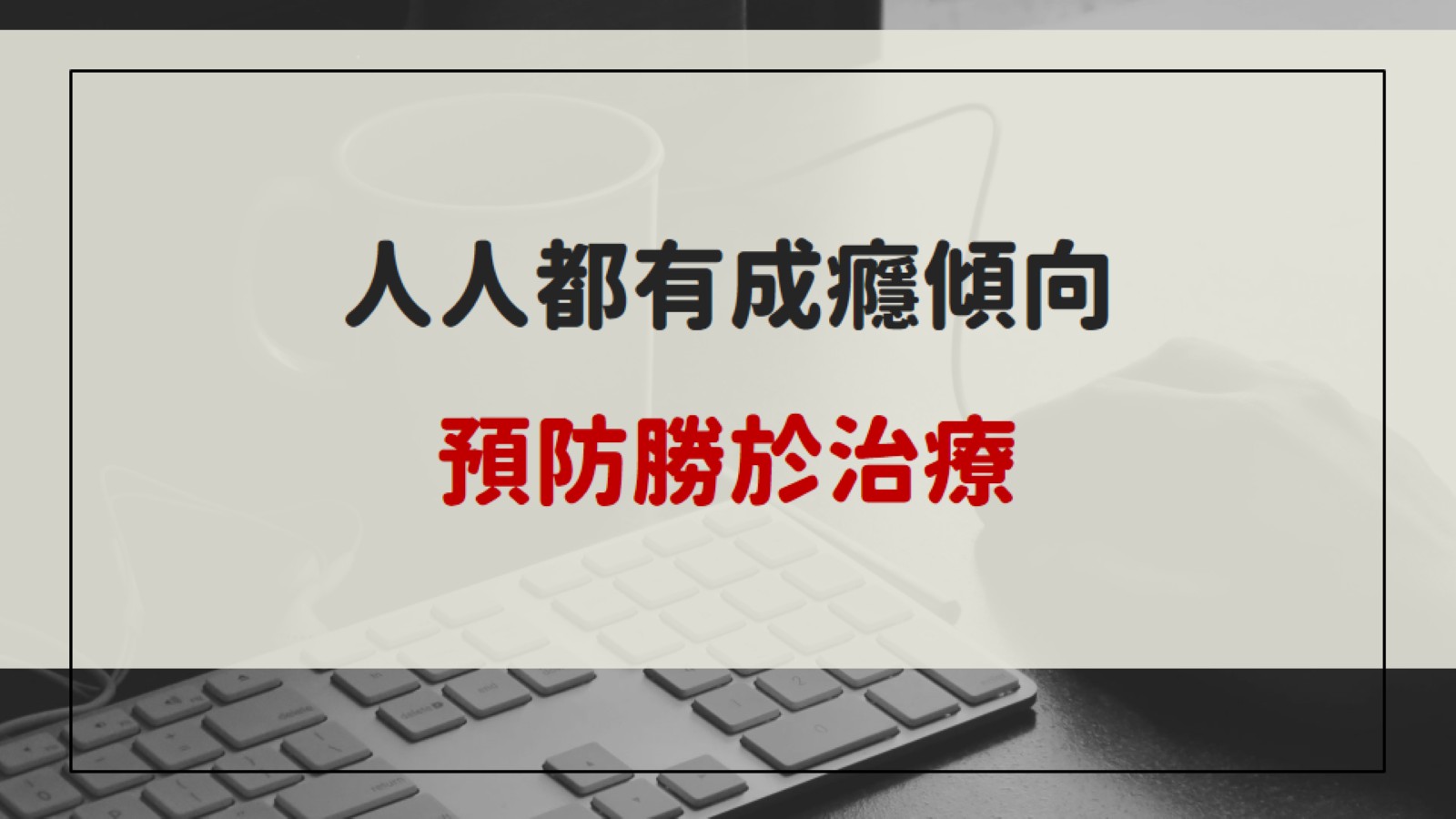 人人都有成癮傾向預防勝於治療
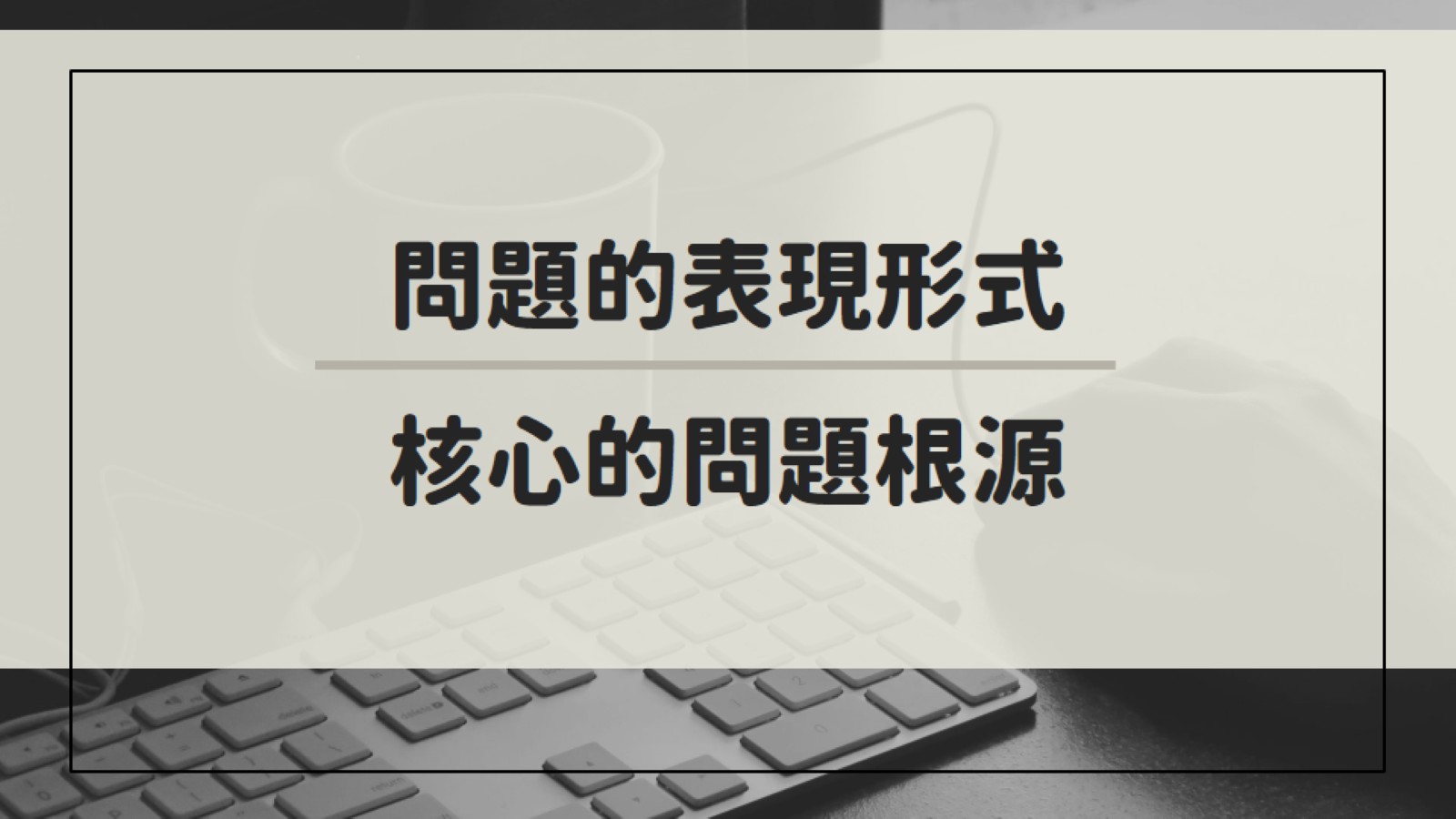 問題的表現形式核心的問題根源
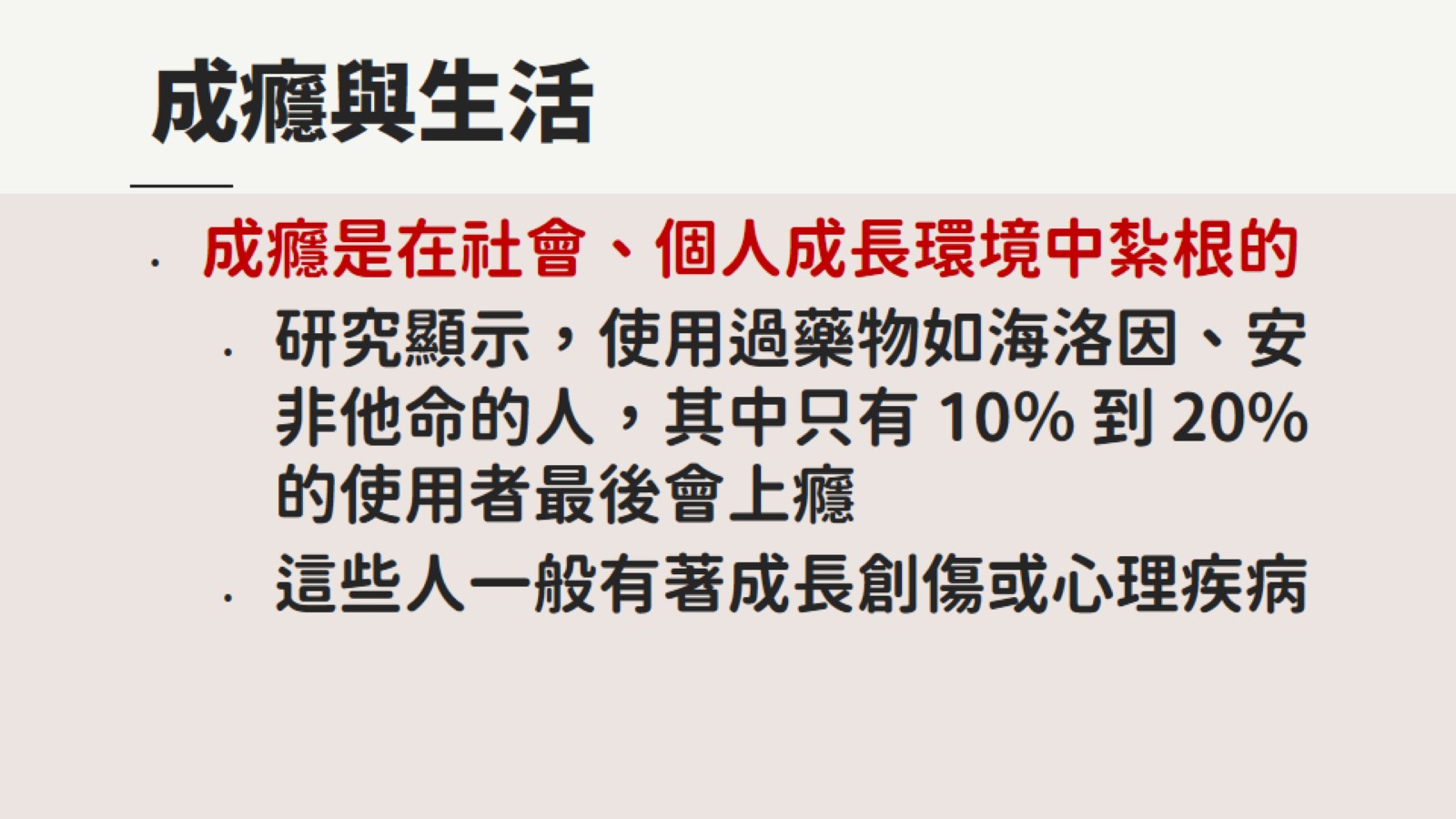 成癮與生活
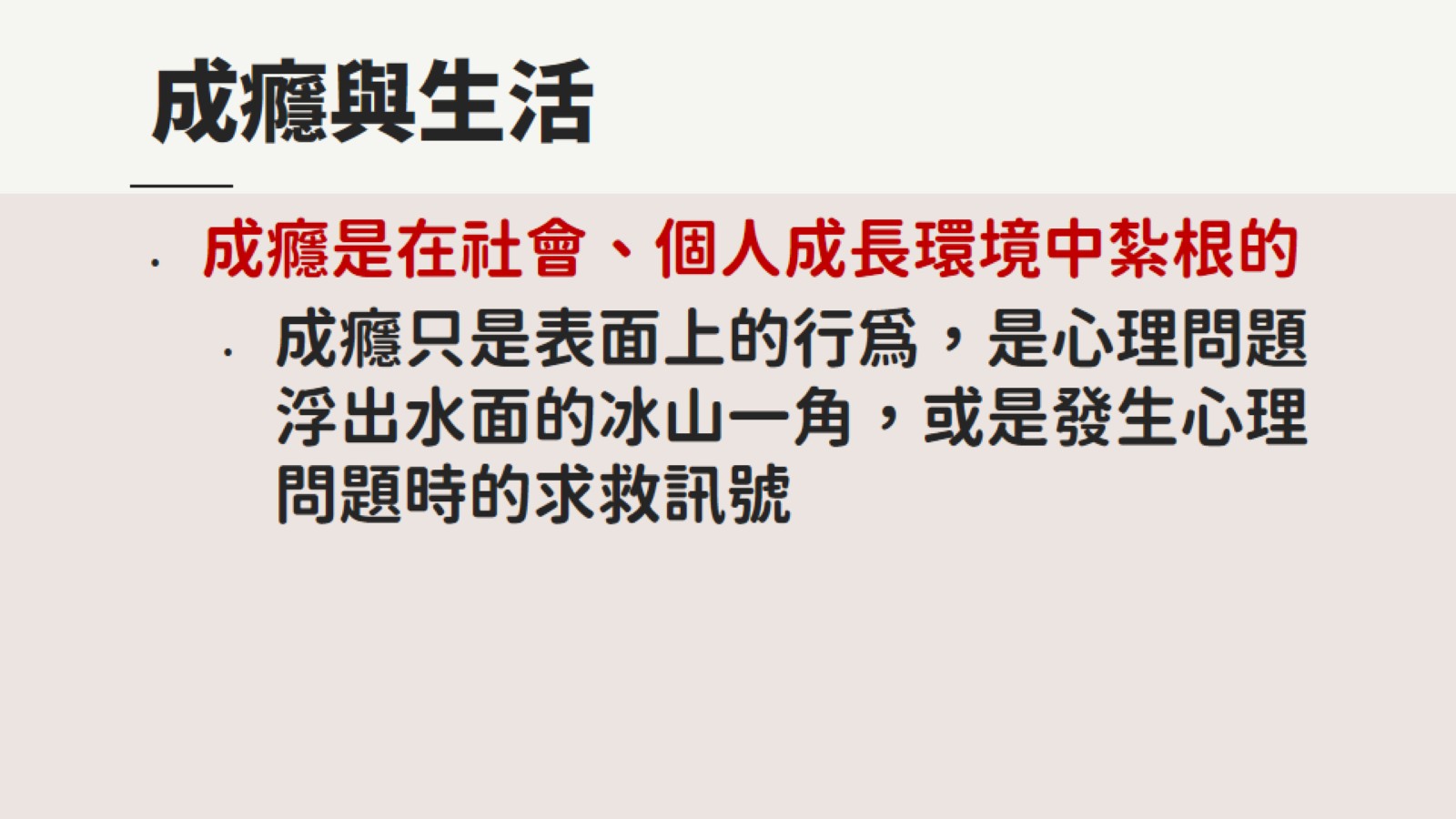 成癮與生活
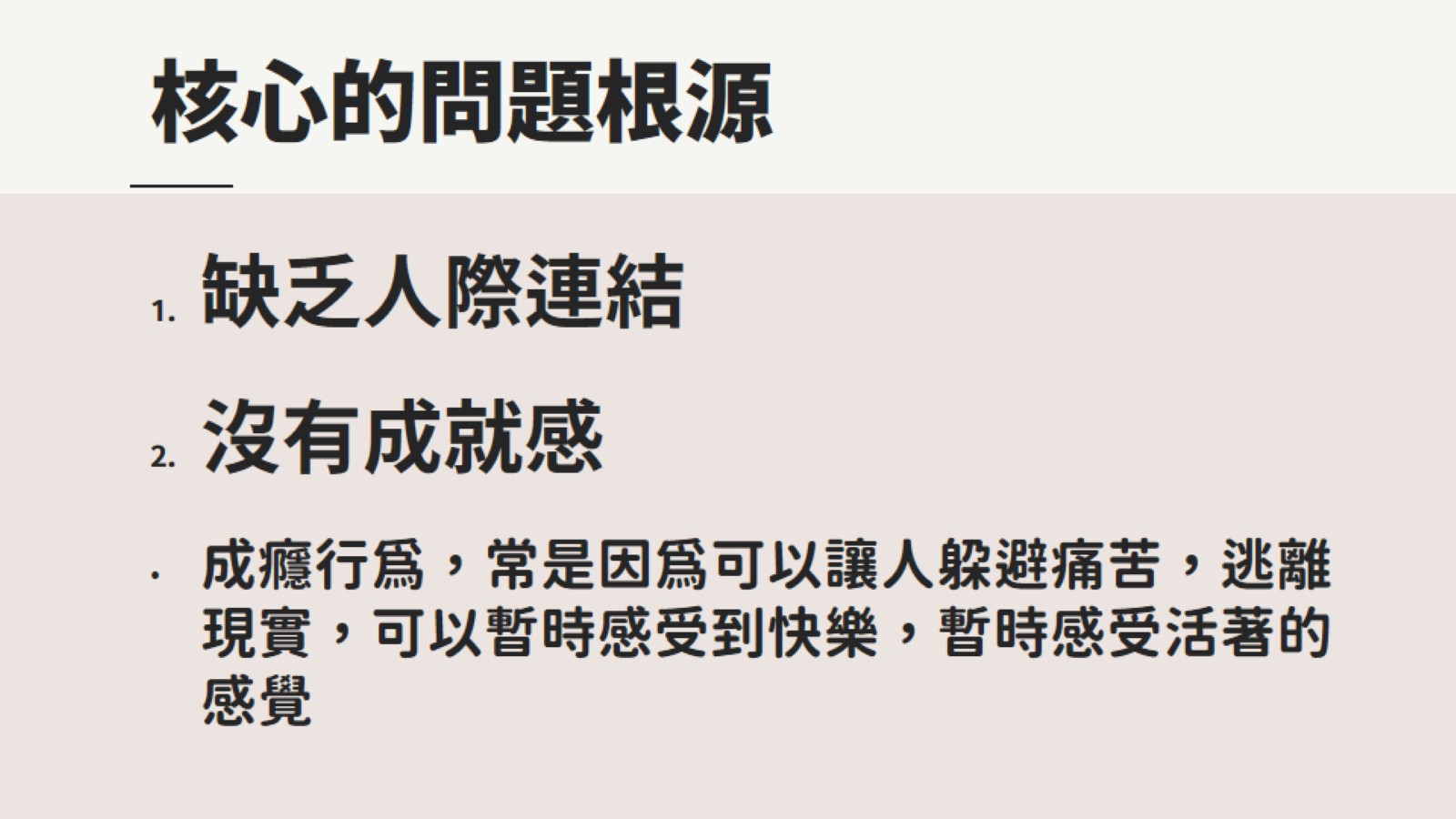 核心的問題根源
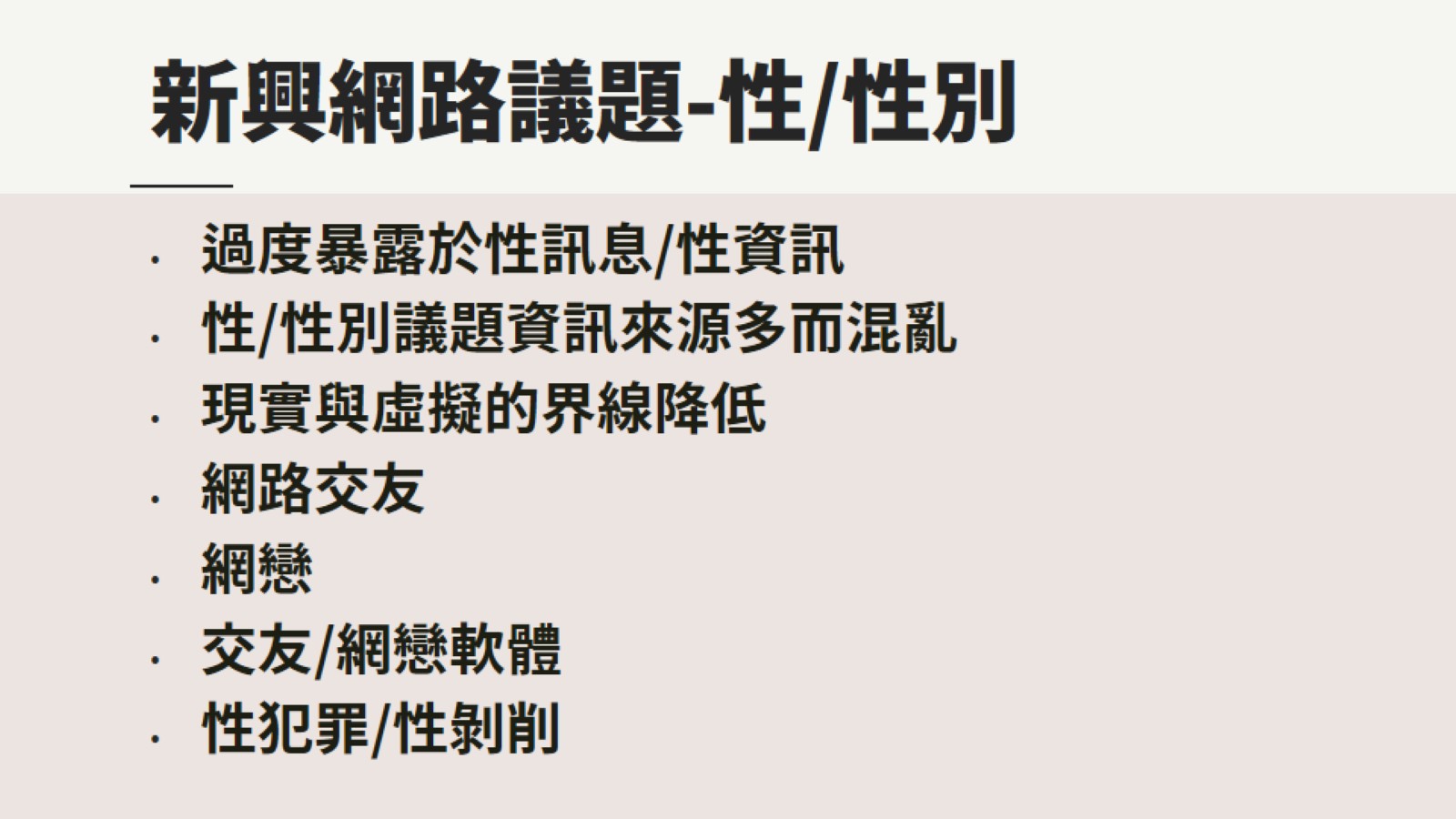 新興網路議題-性/性別
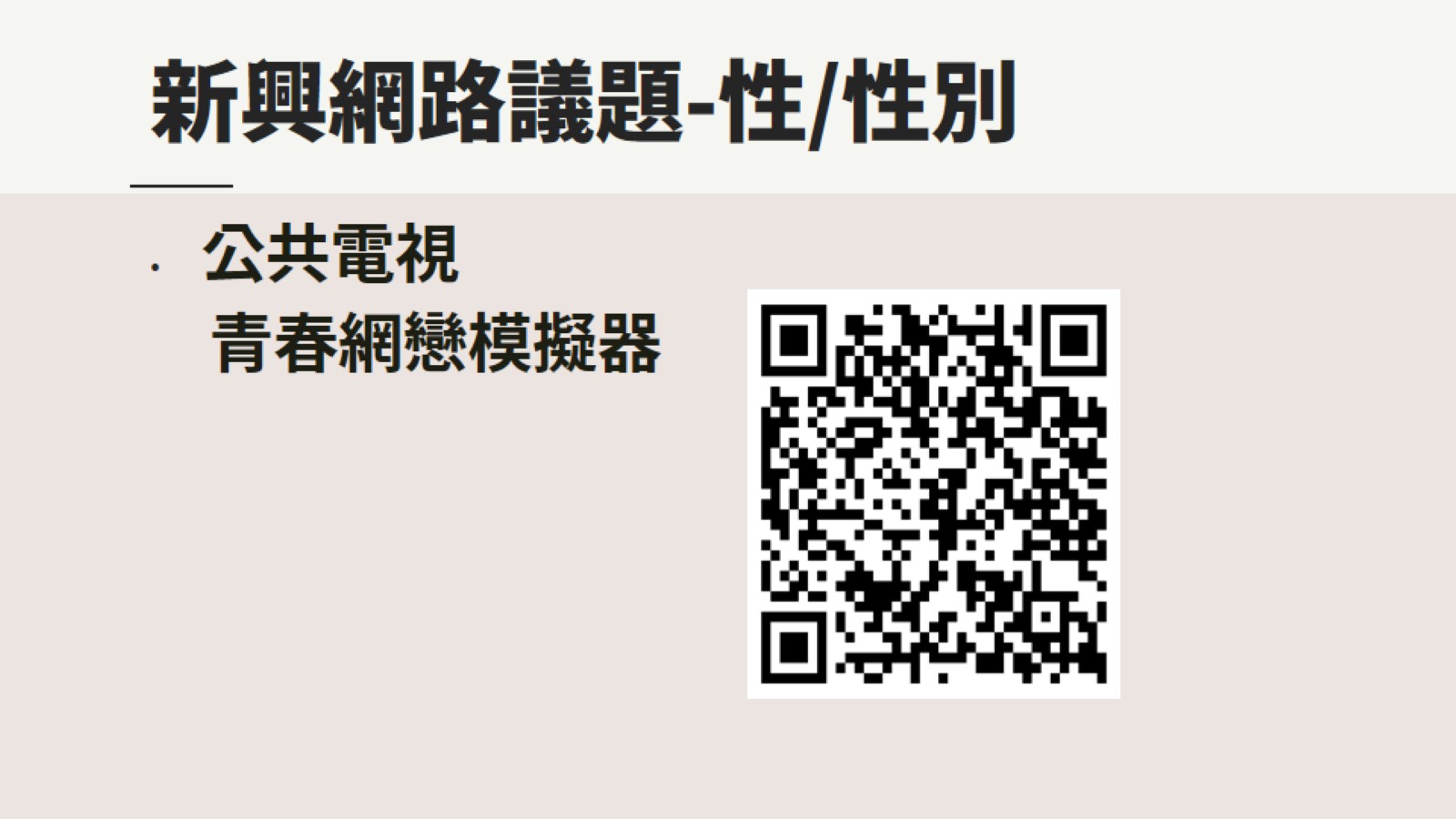 新興網路議題-性/性別
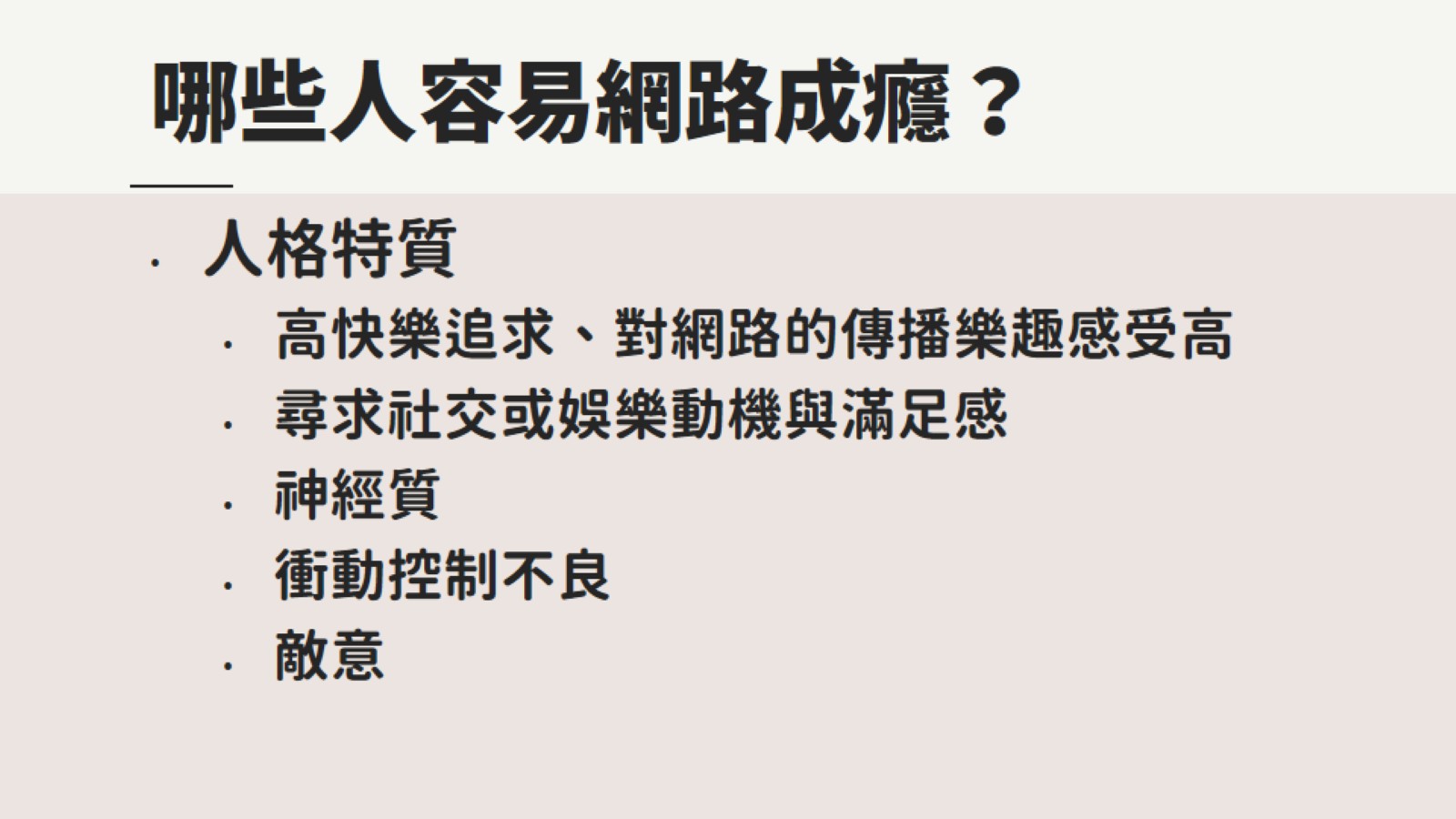 哪些人容易網路成癮？
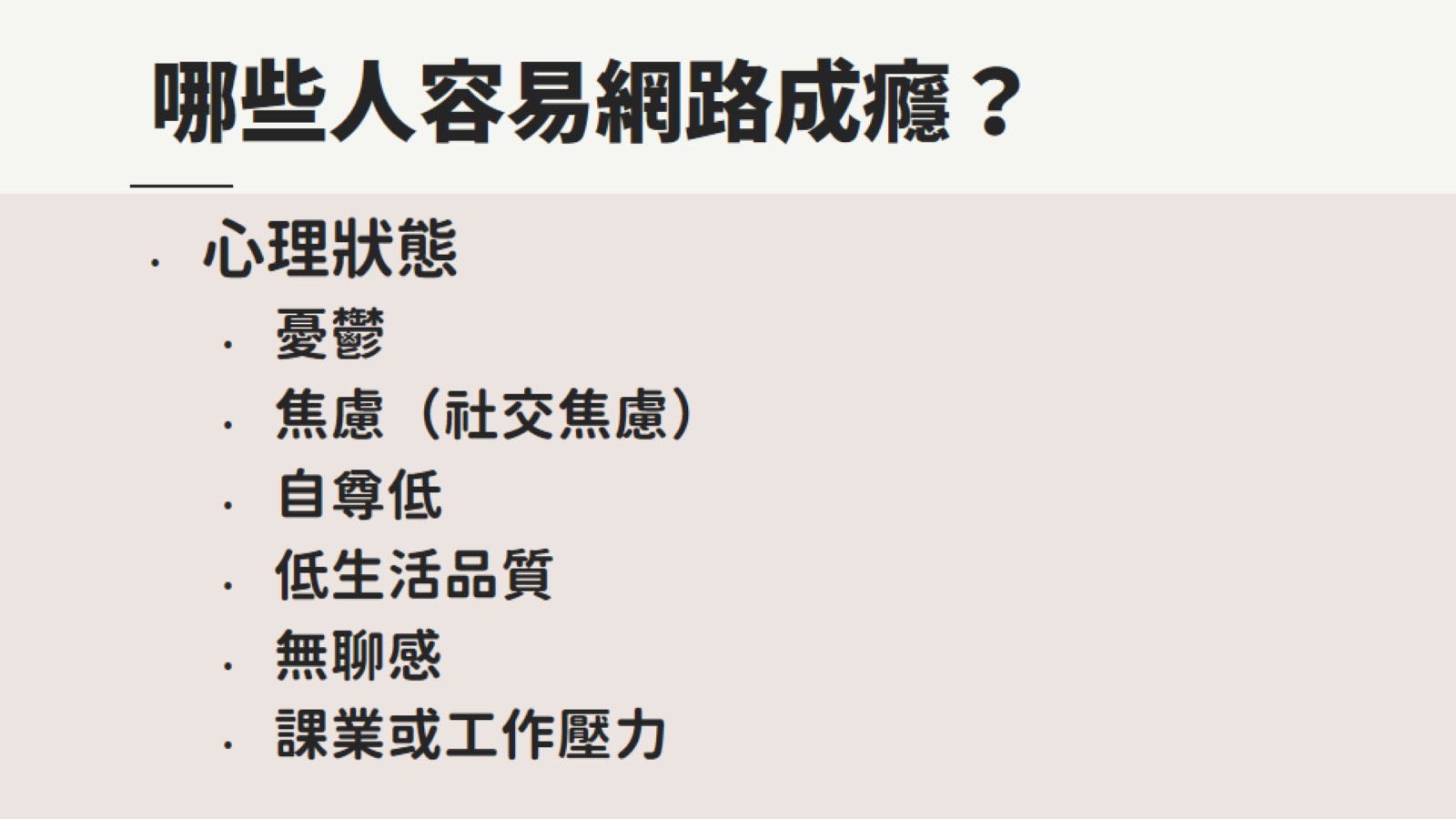 哪些人容易網路成癮？
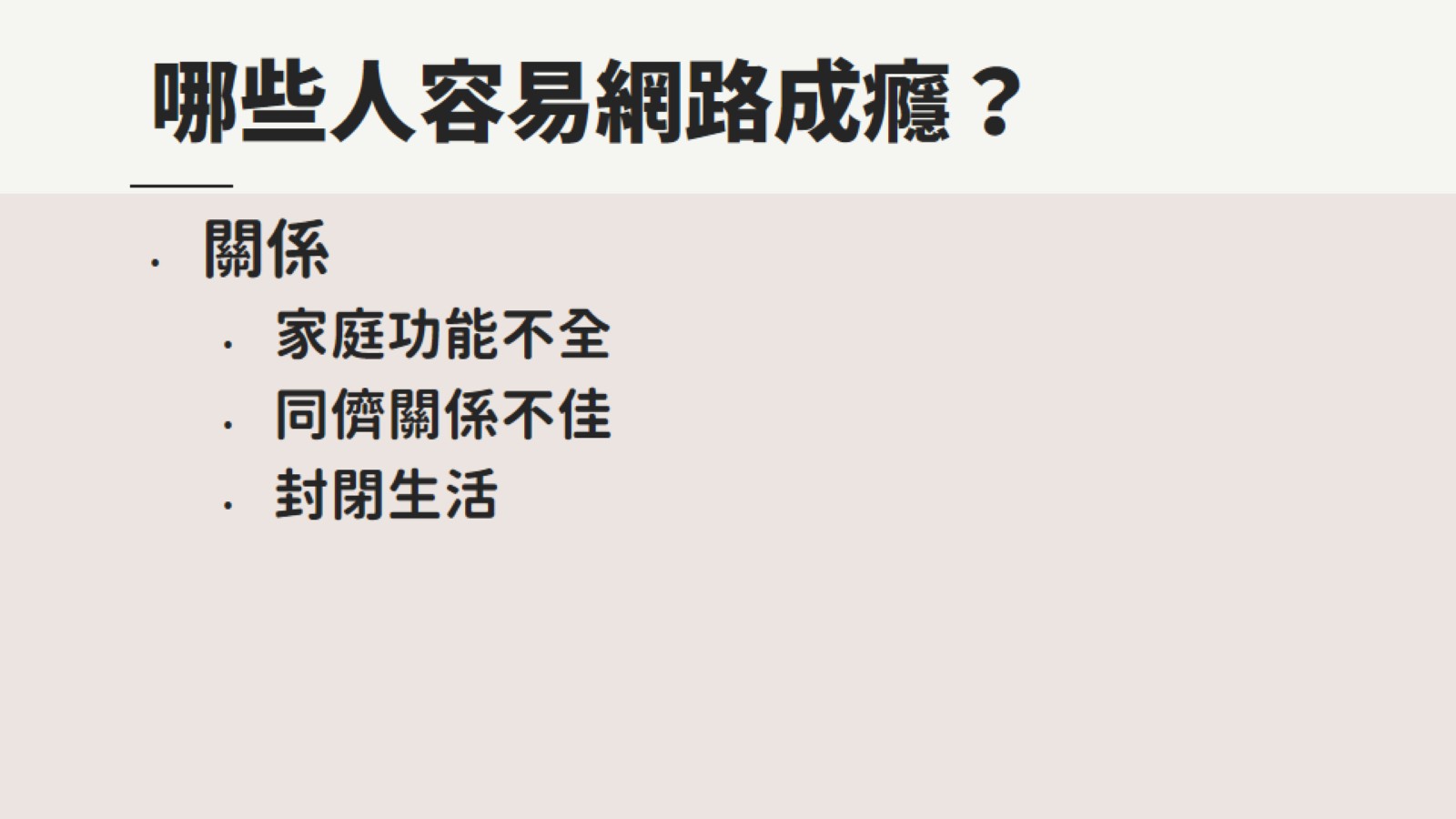 哪些人容易網路成癮？
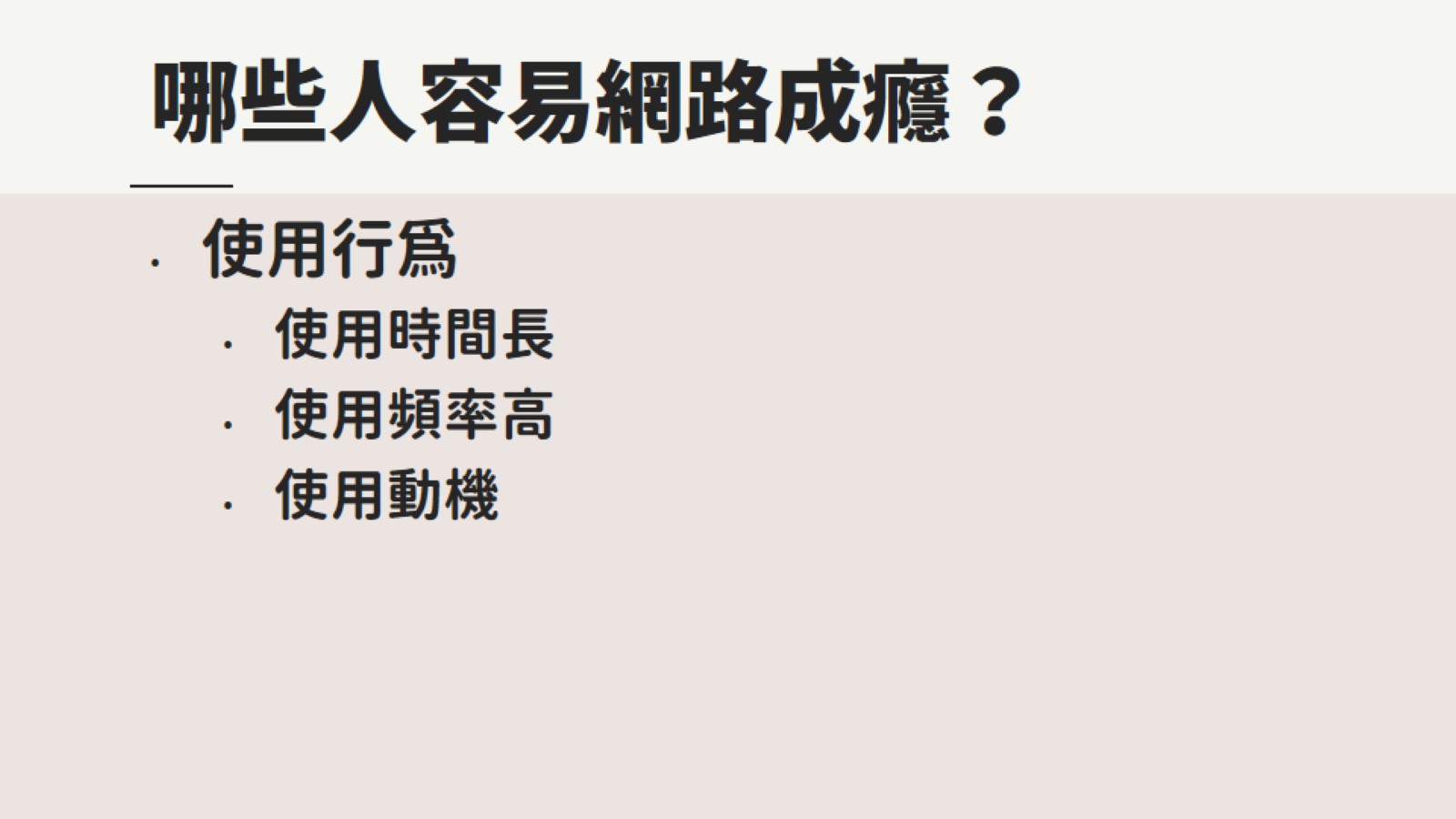 哪些人容易網路成癮？
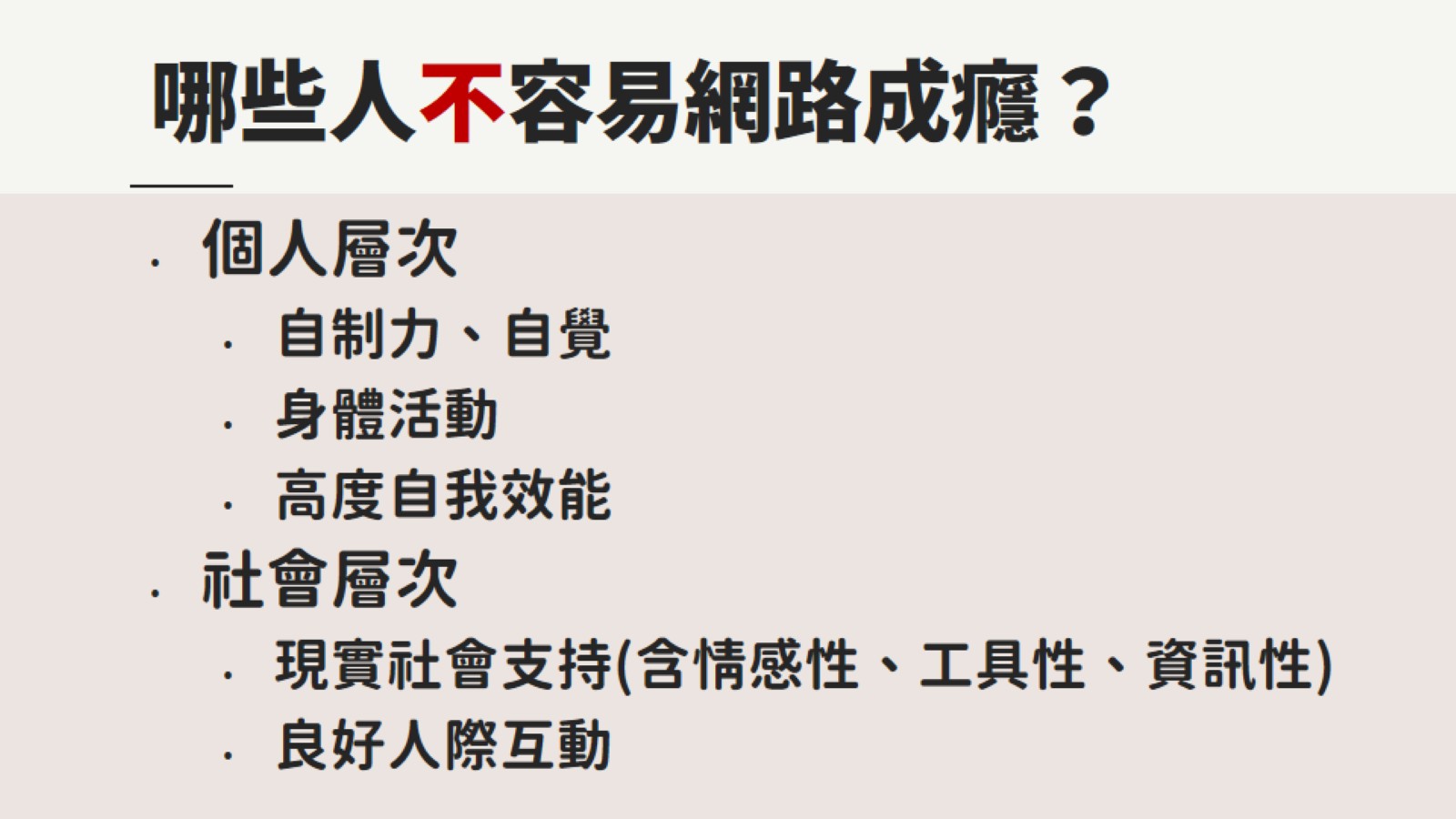 哪些人不容易網路成癮？
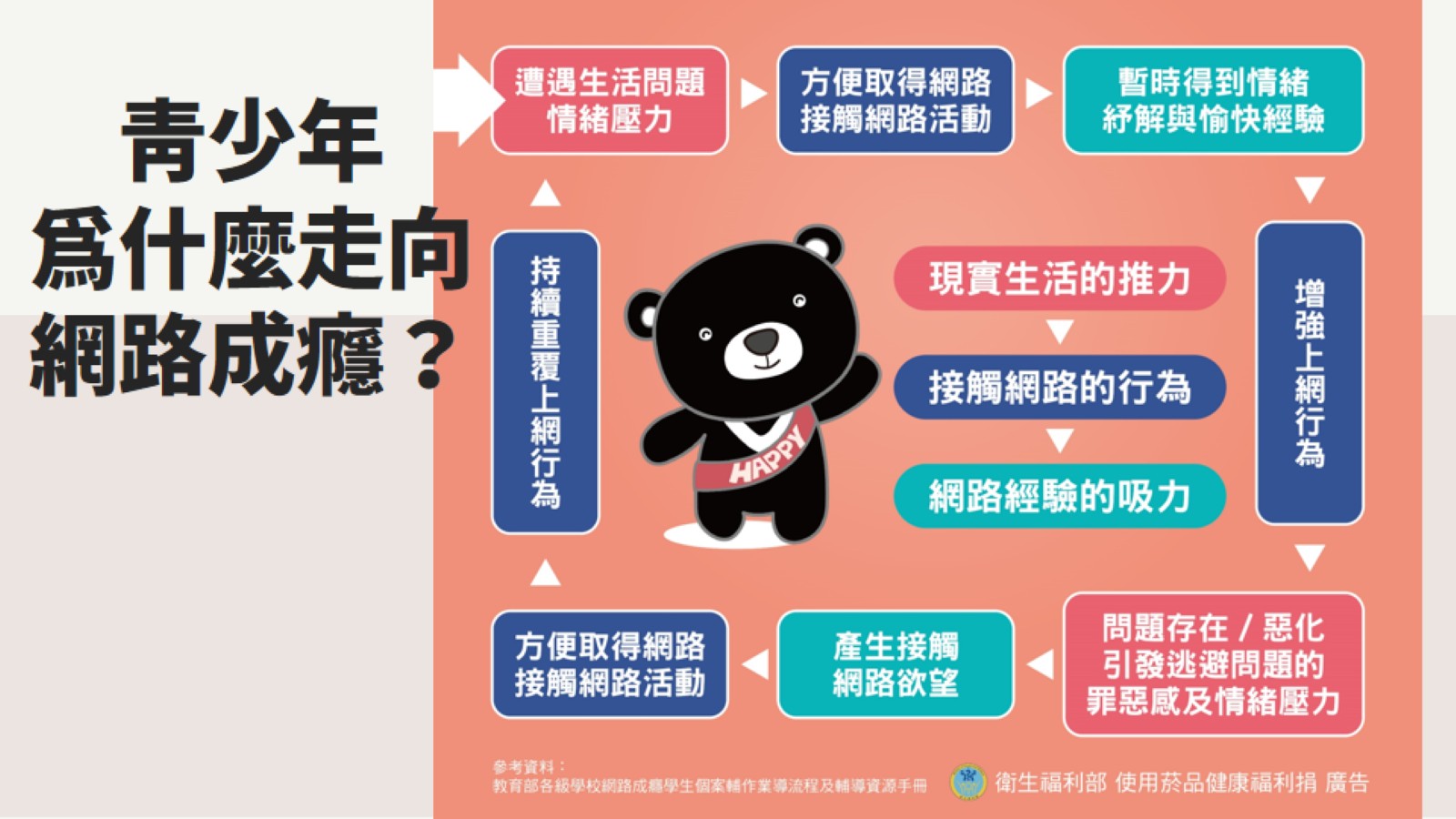 青少年為什麼走向網路成癮？
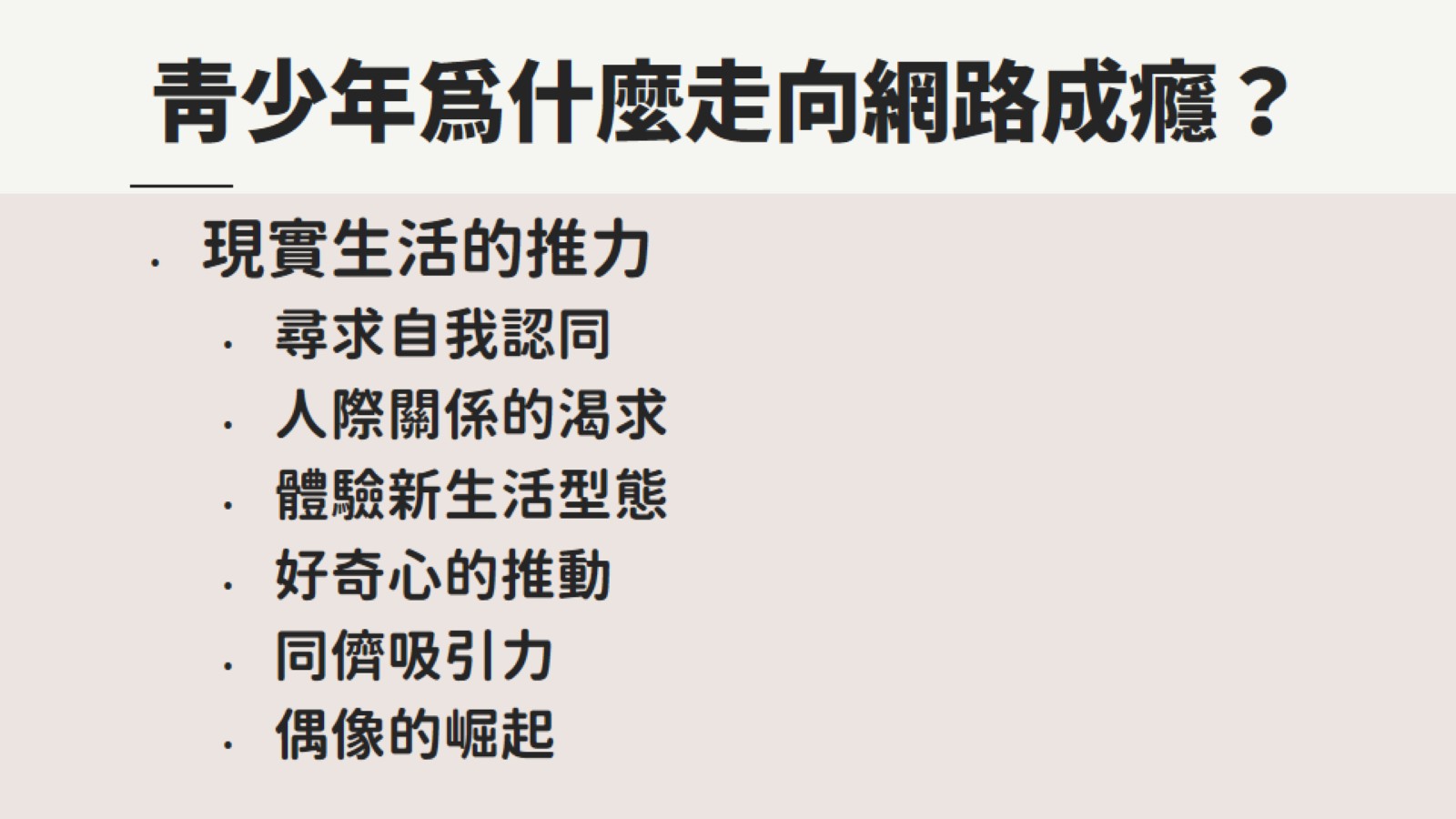 青少年為什麼走向網路成癮？
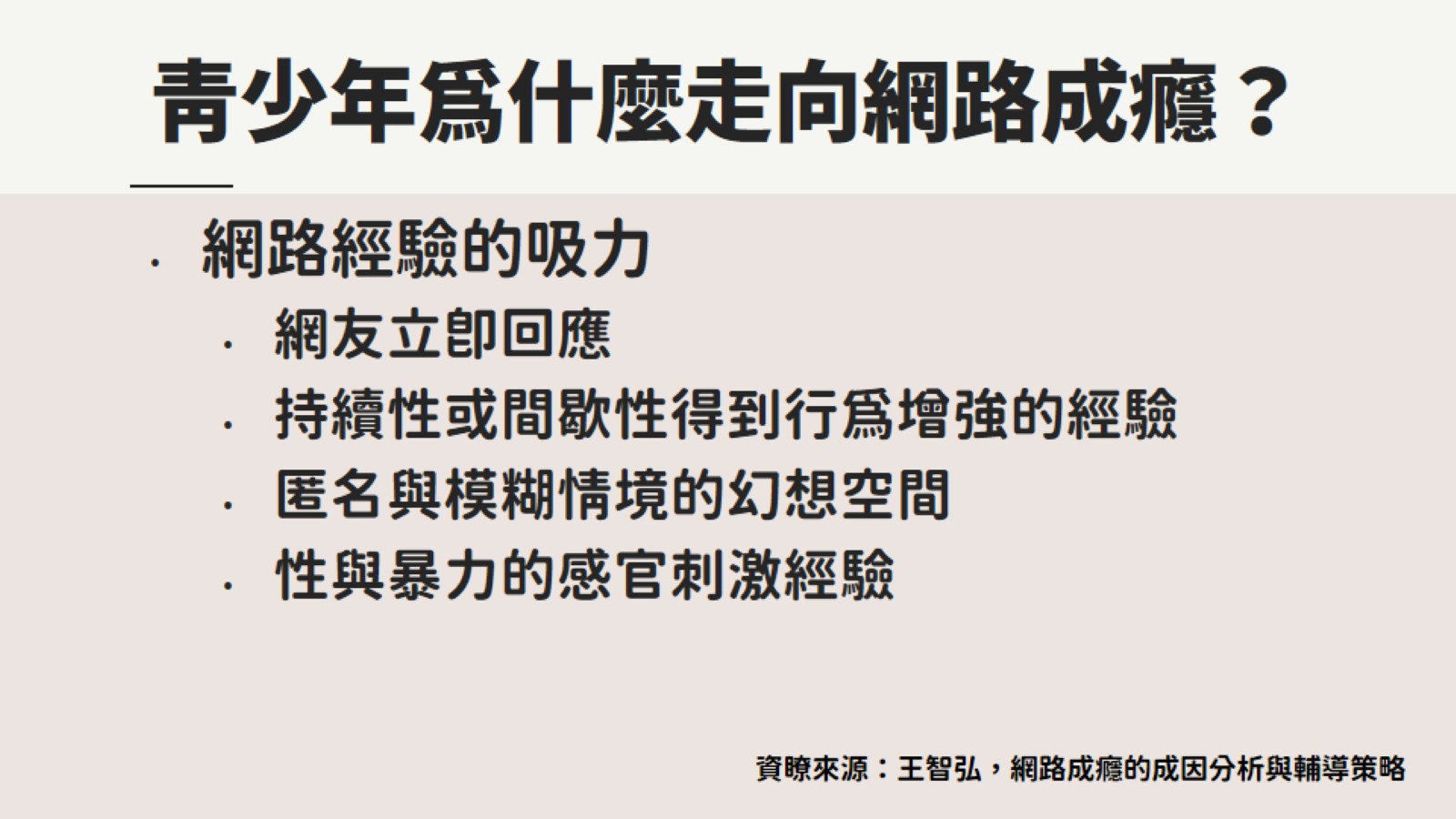 青少年為什麼走向網路成癮？
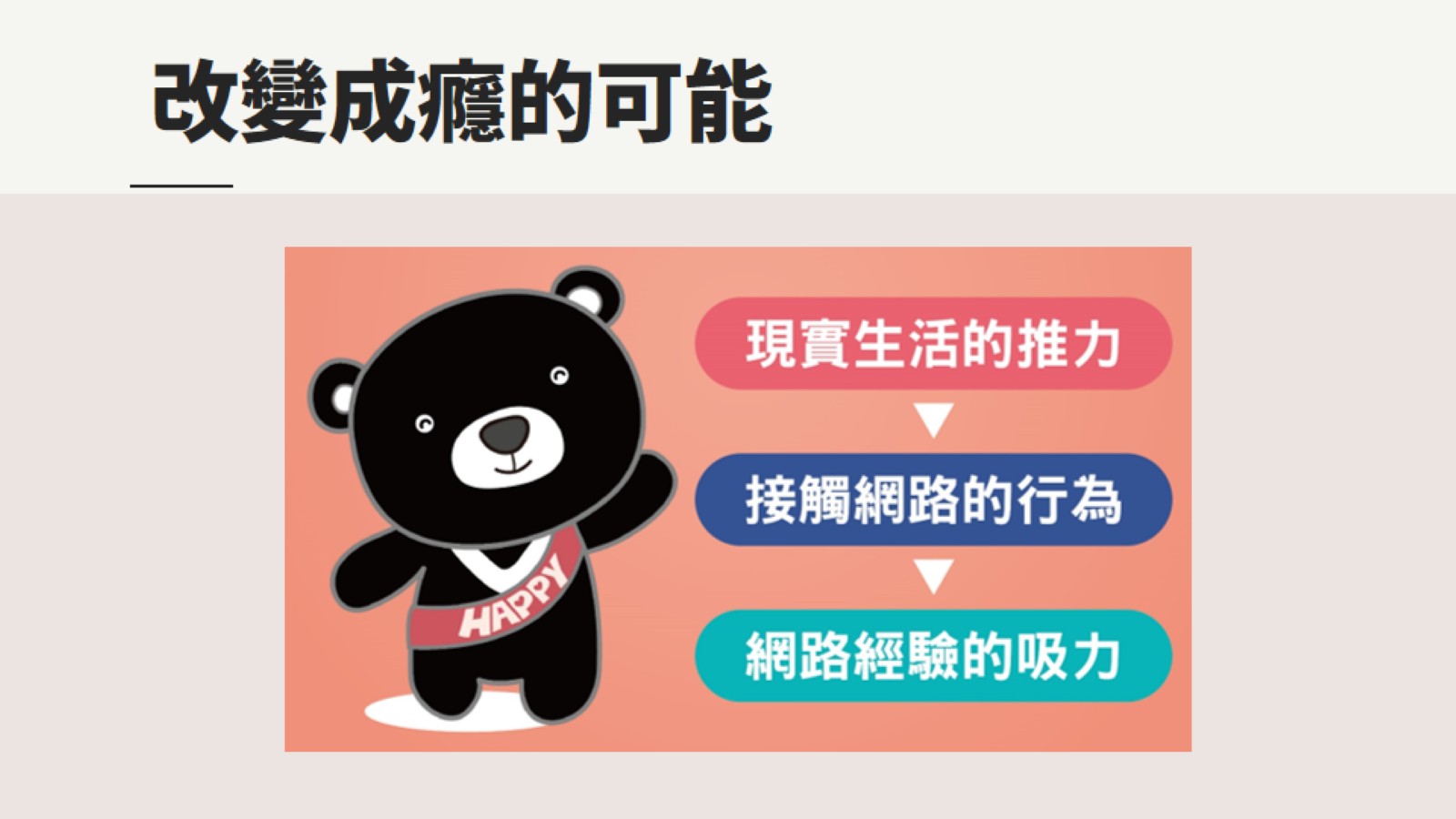 改變成癮的可能
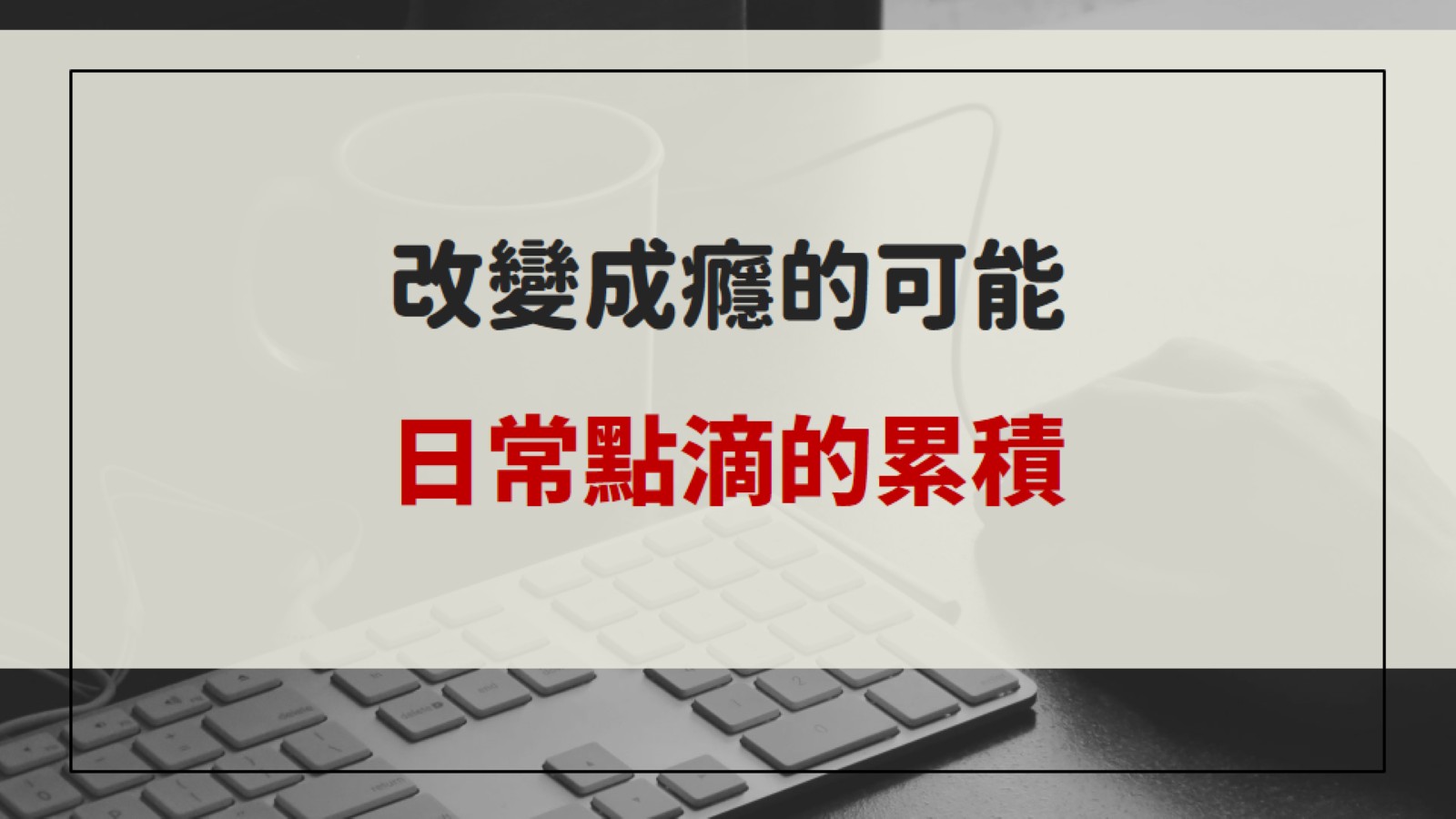 改變成癮的可能日常點滴的累積
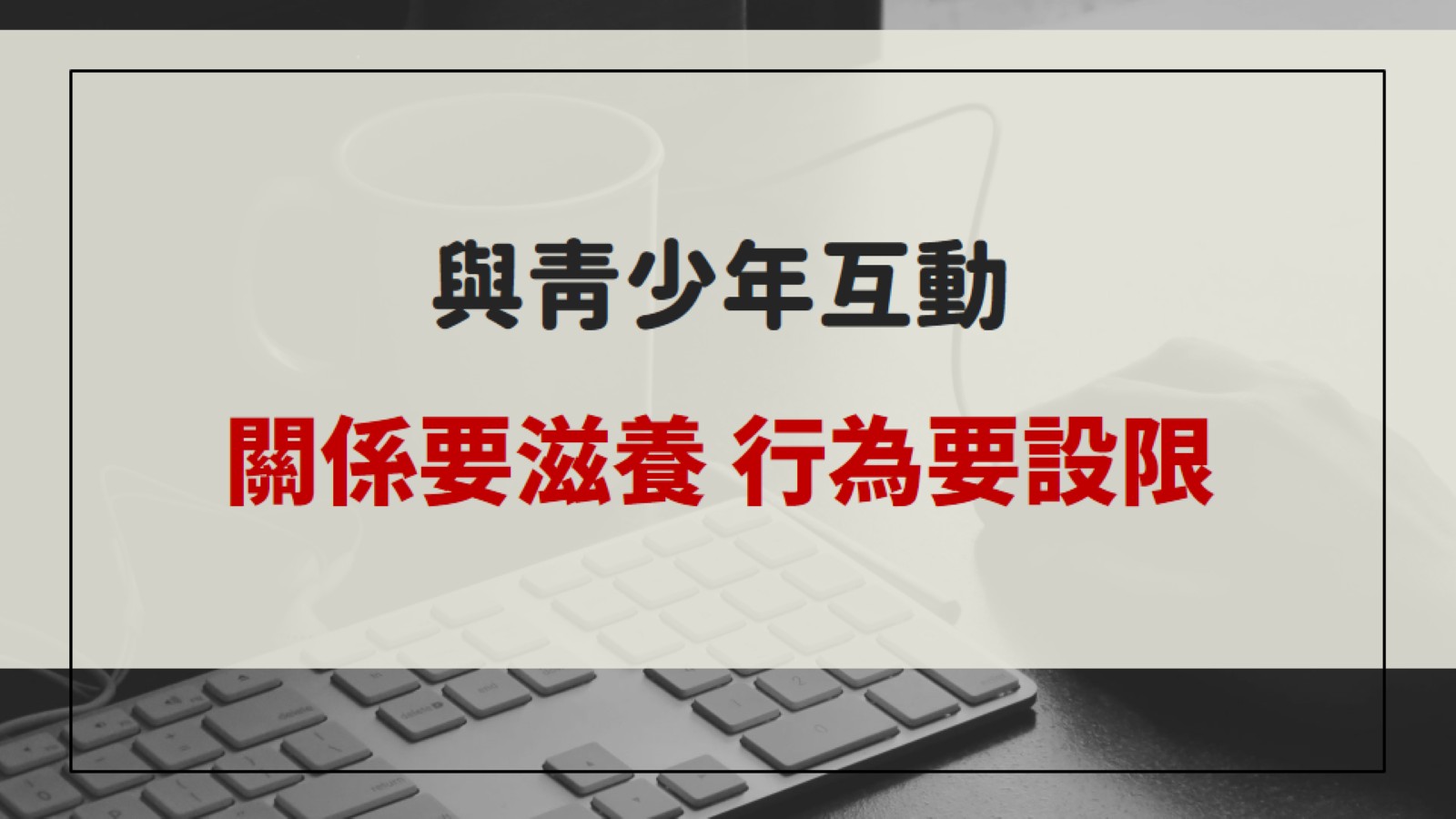 與青少年互動關係要滋養 行為要設限
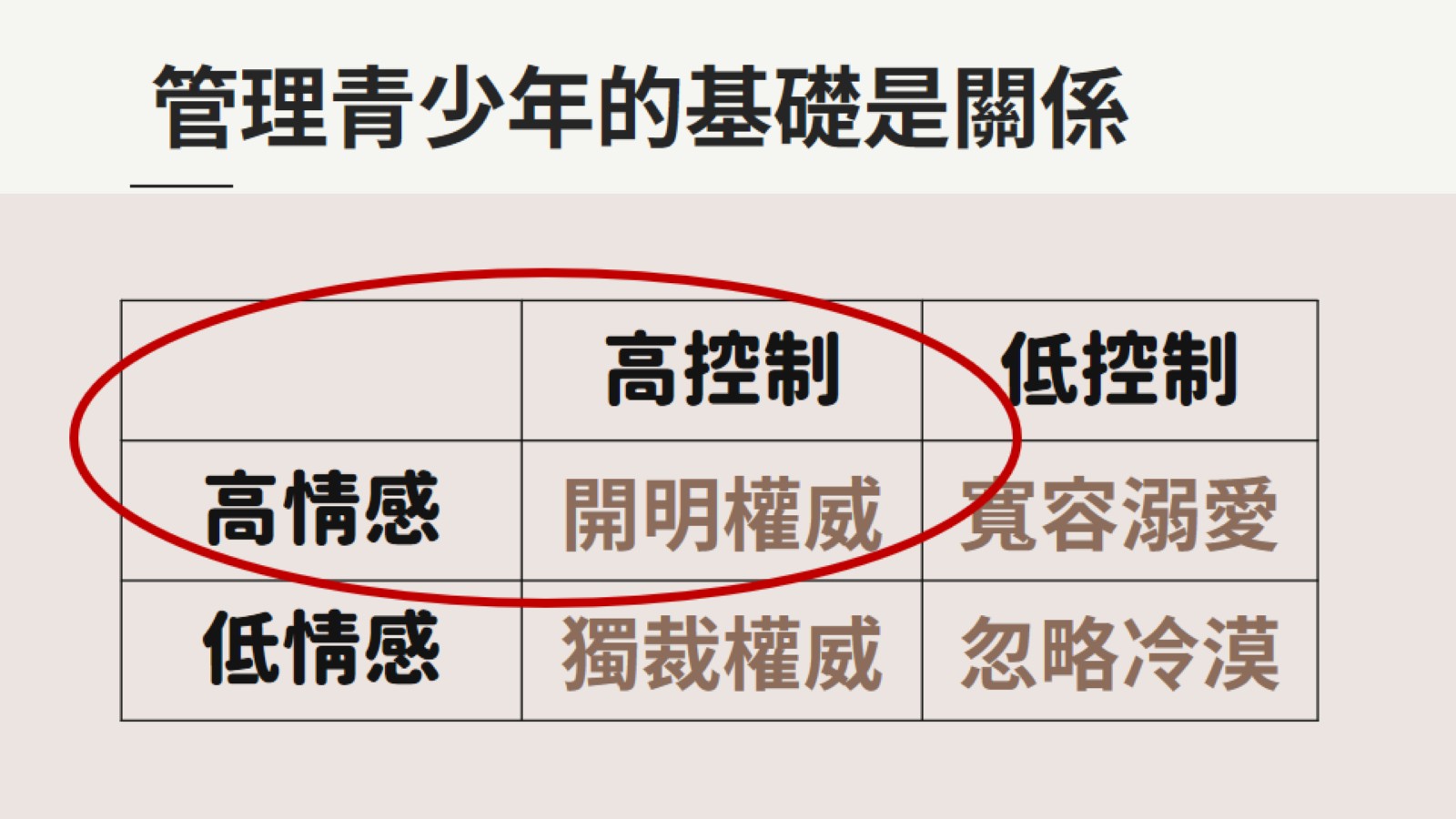 管理青少年的基礎是關係
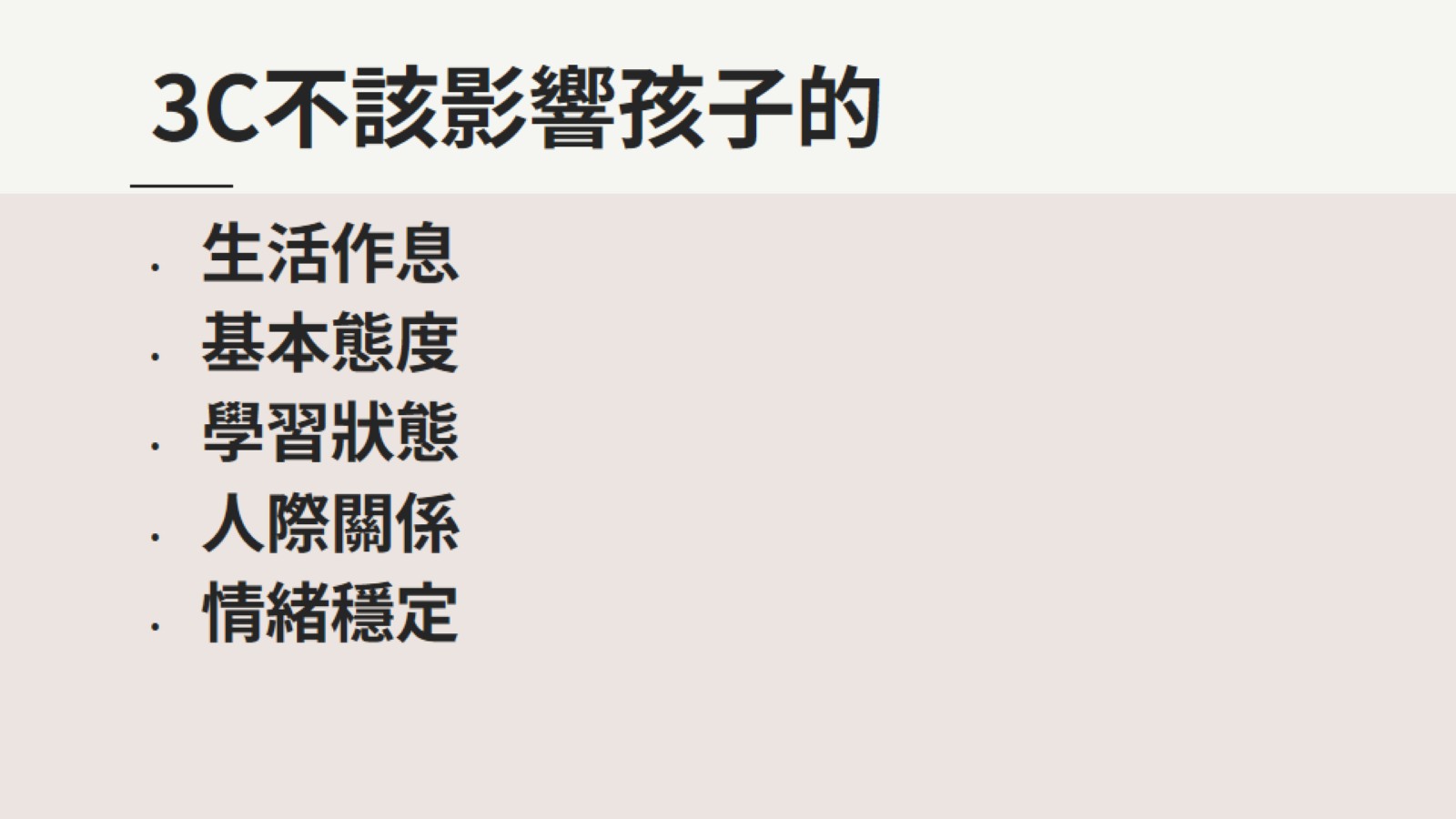 3C不該影響孩子的
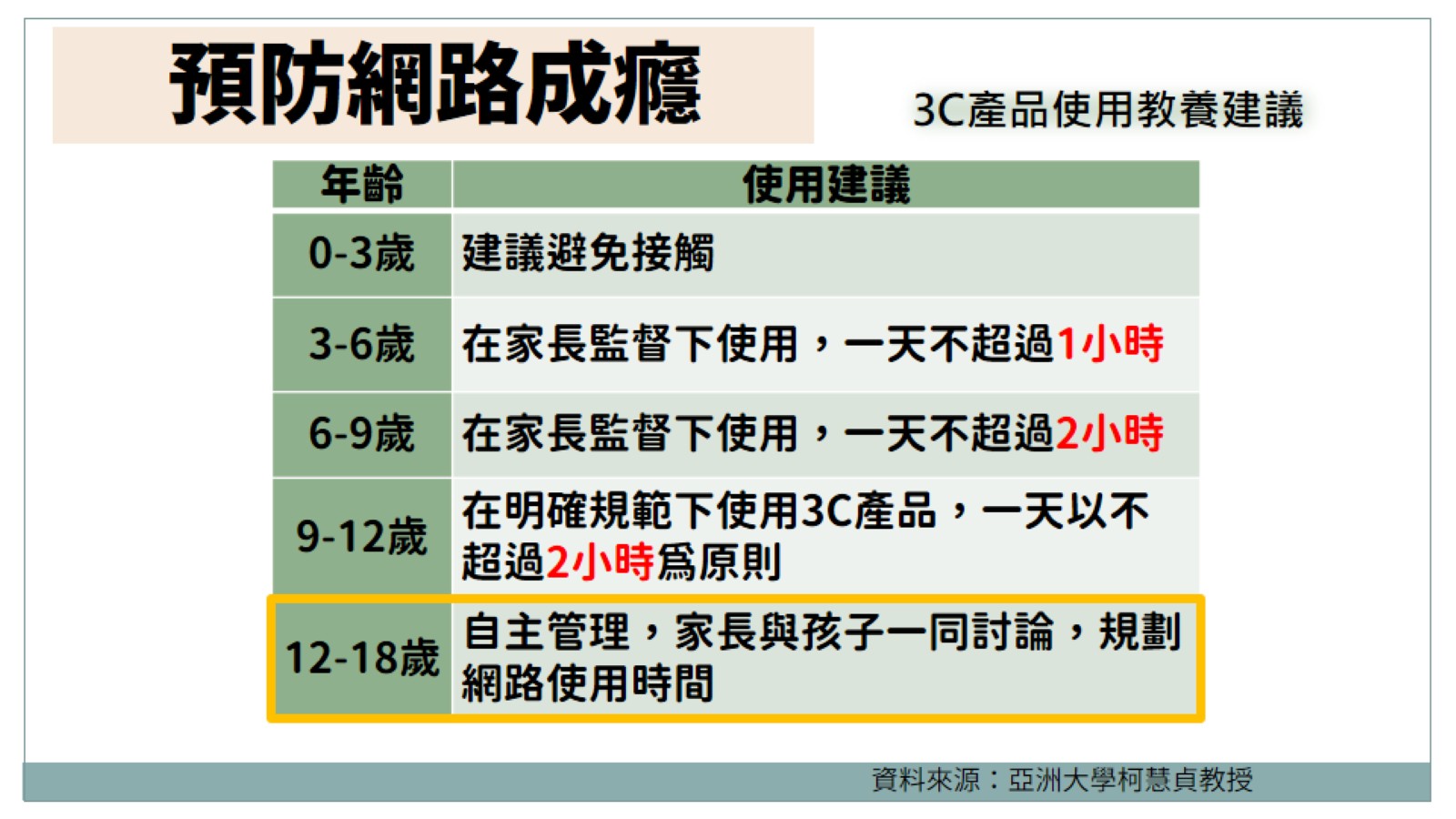 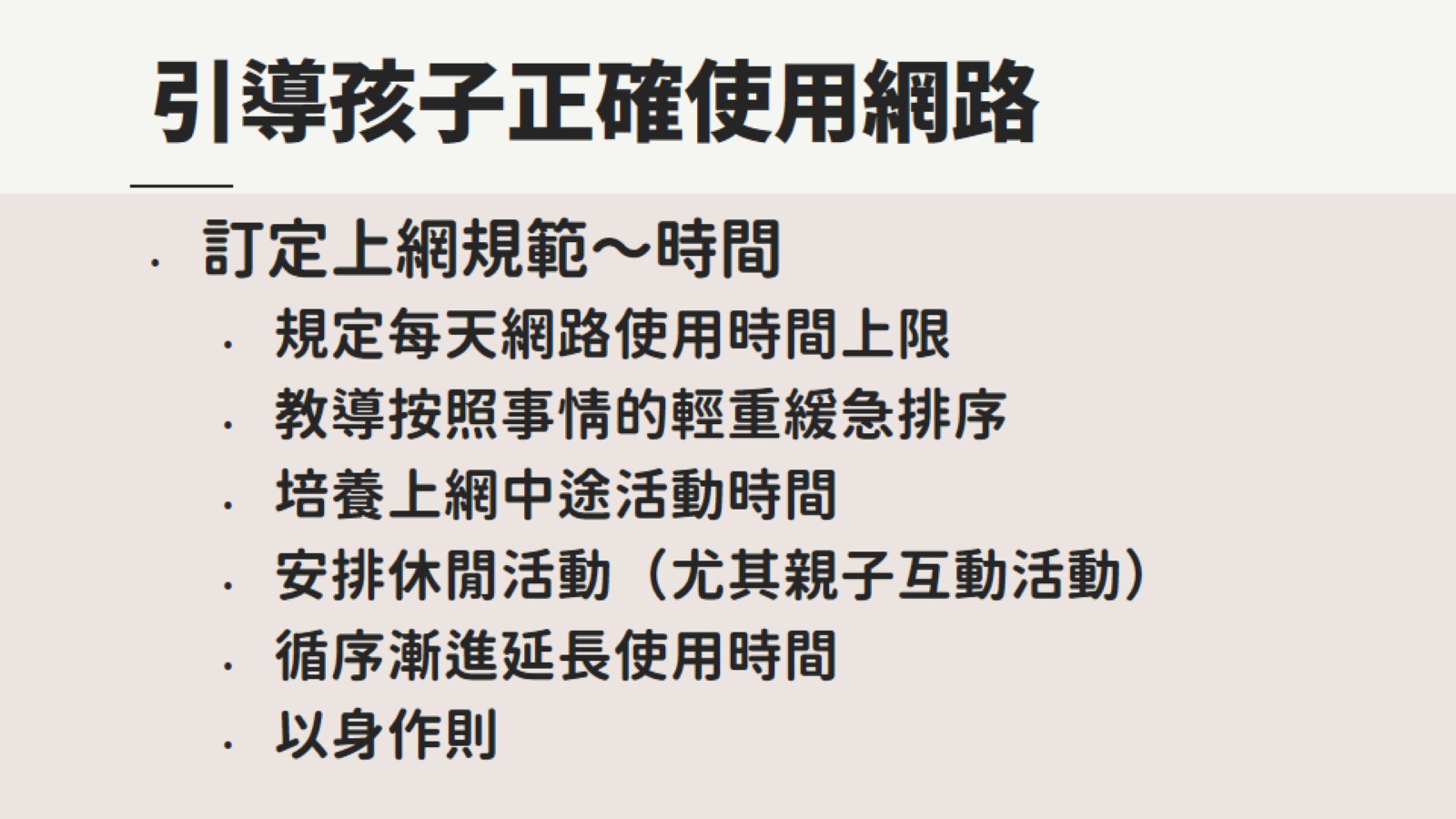 引導孩子正確使用網路
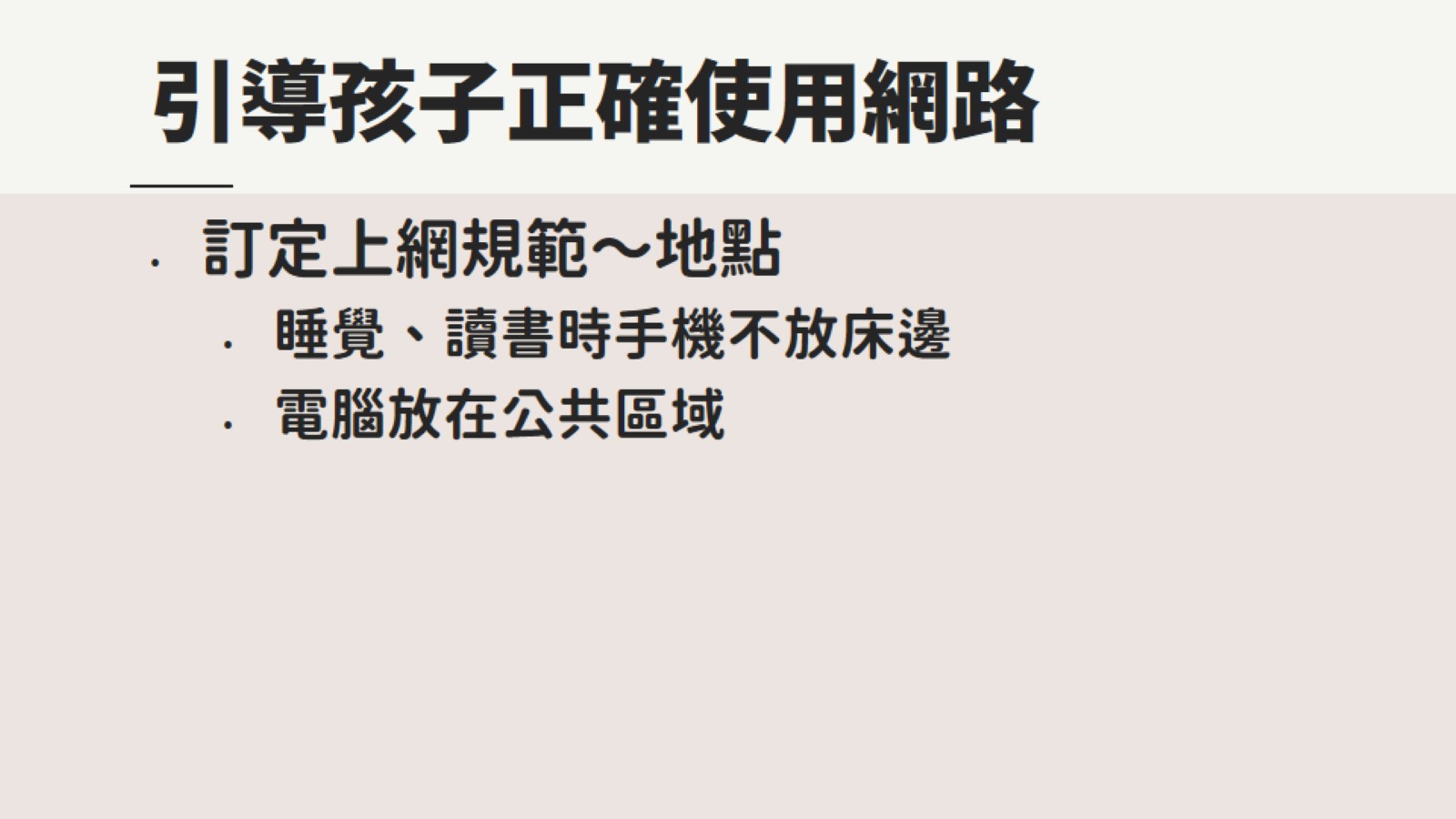 引導孩子正確使用網路
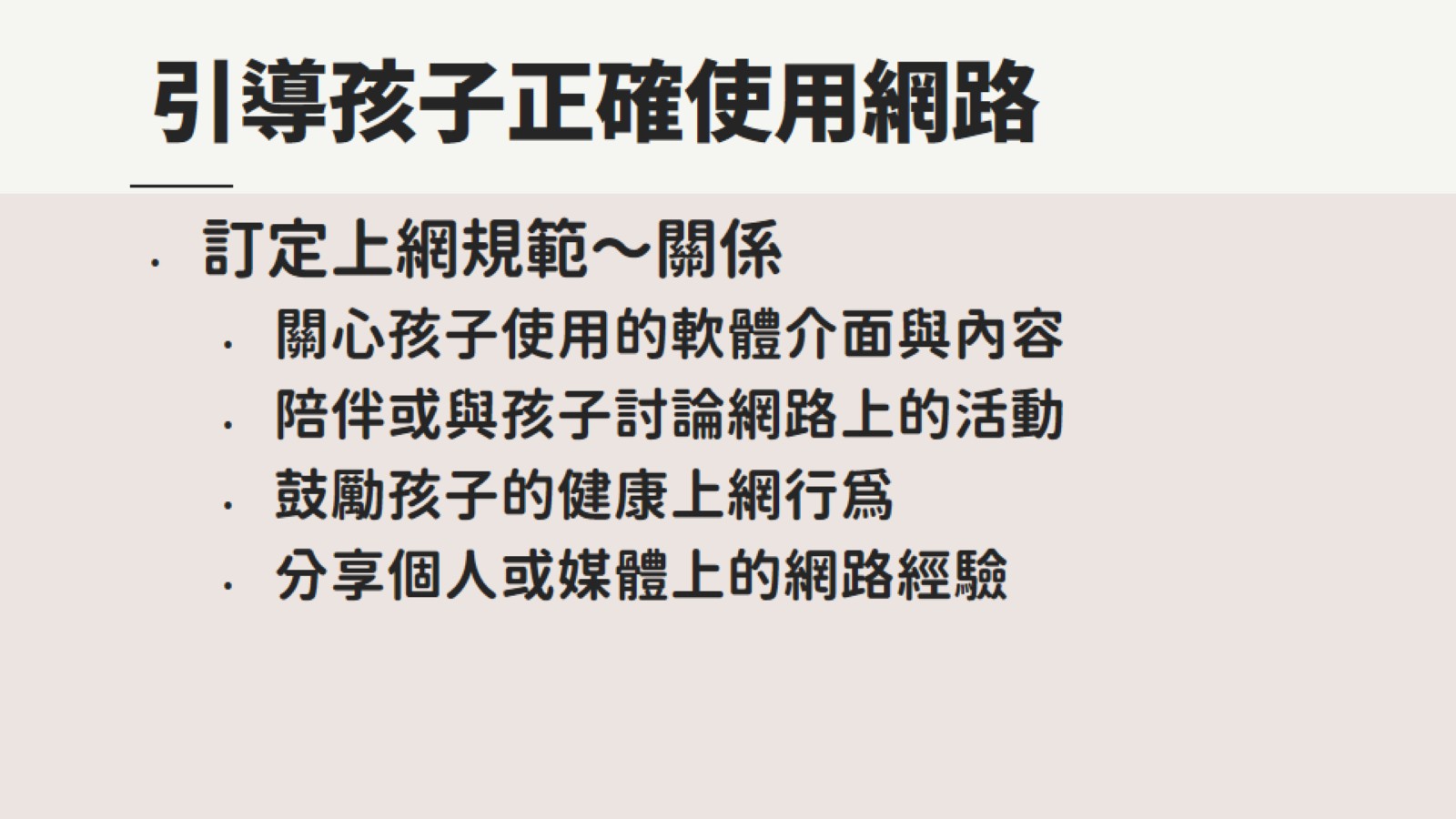 引導孩子正確使用網路
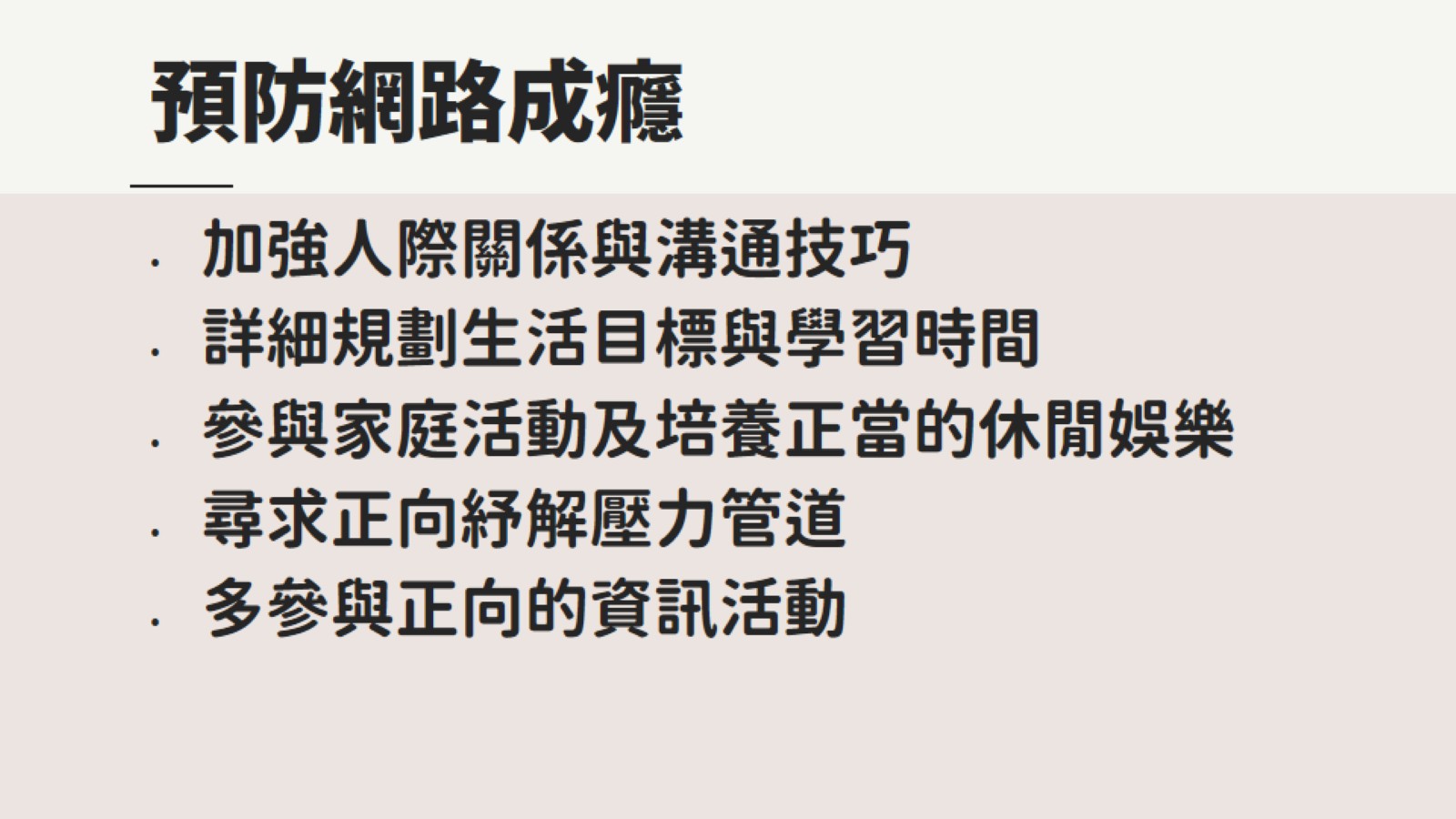 預防網路成癮
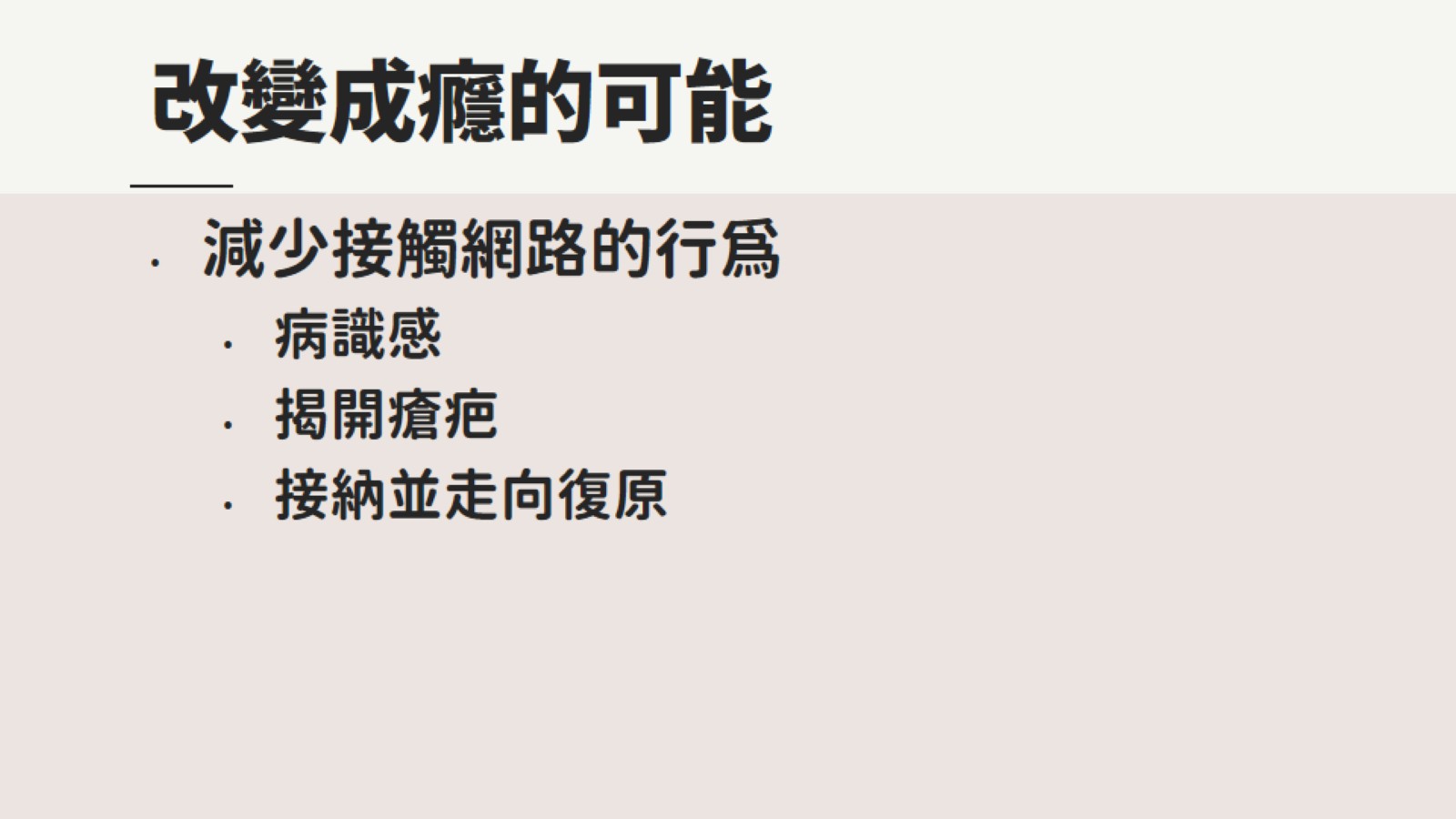 改變成癮的可能
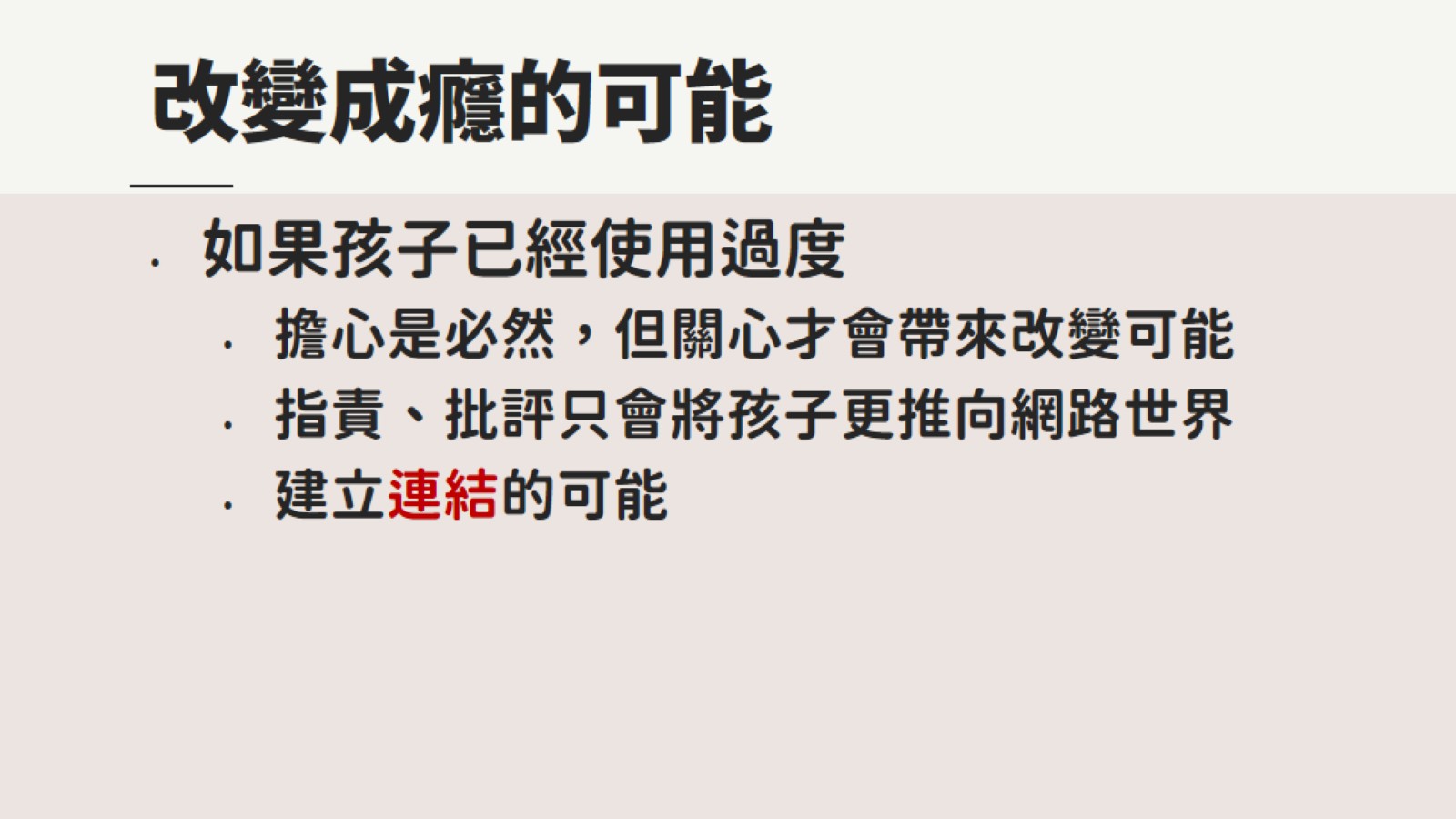 改變成癮的可能
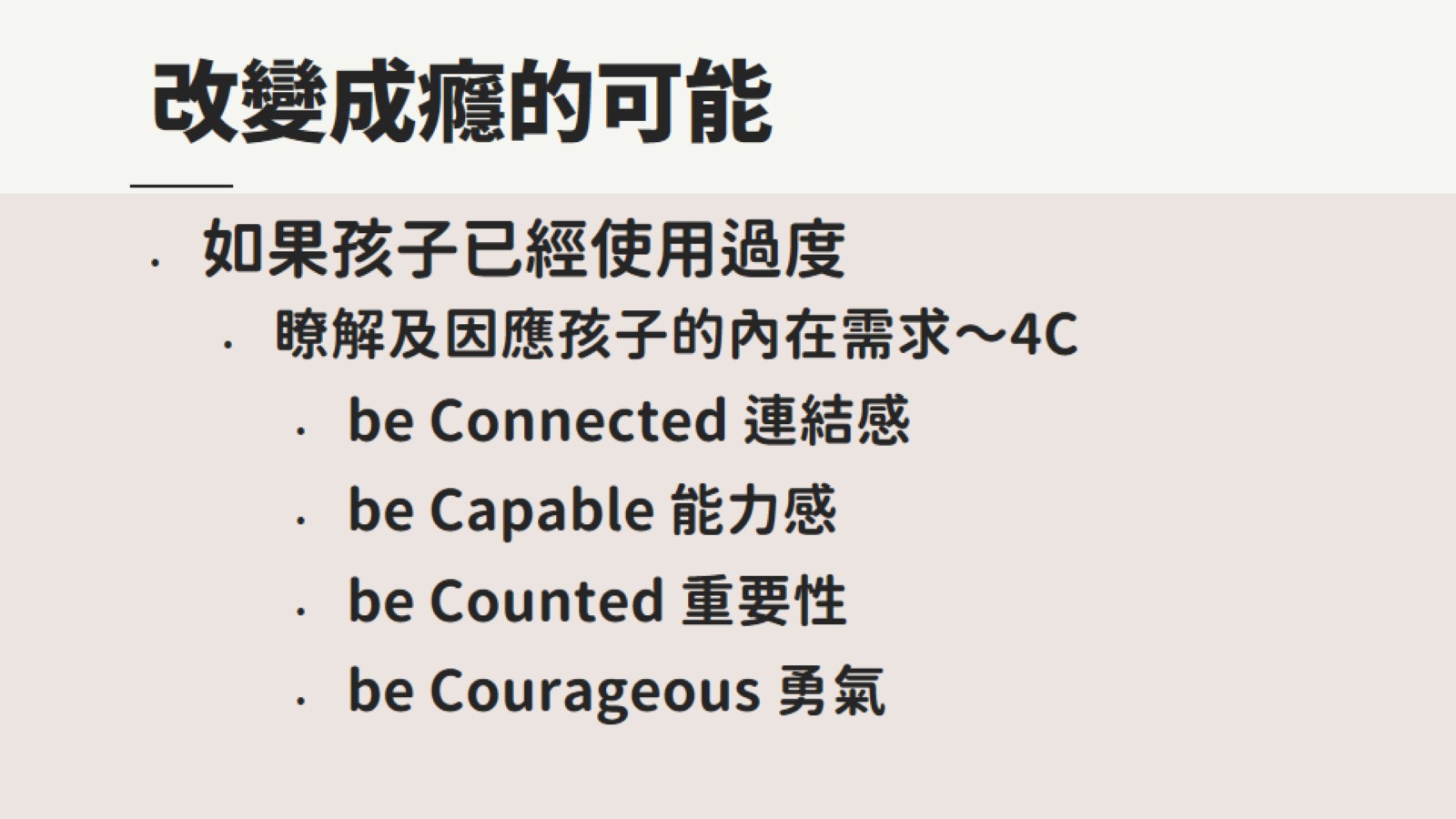 改變成癮的可能
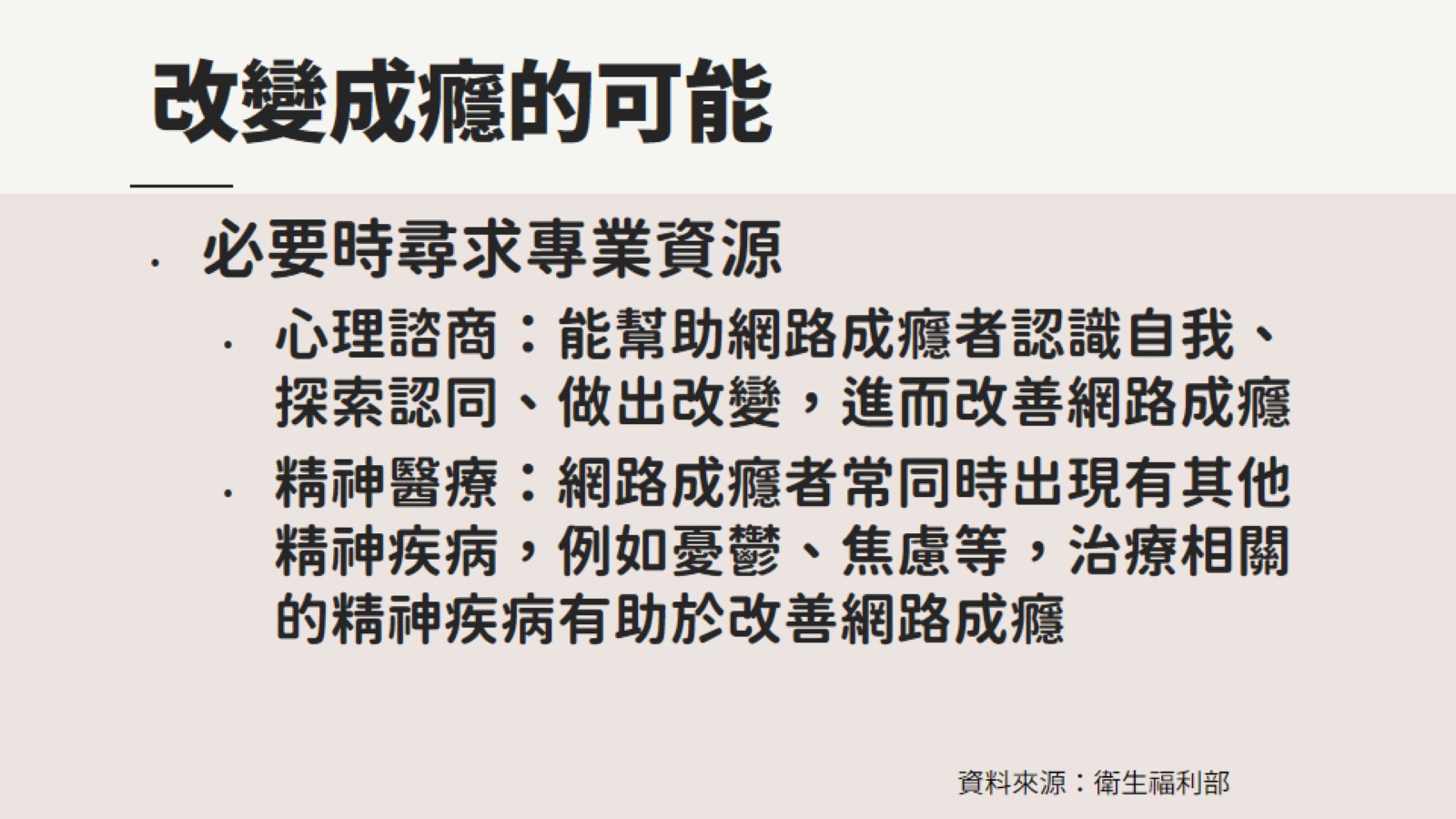 改變成癮的可能
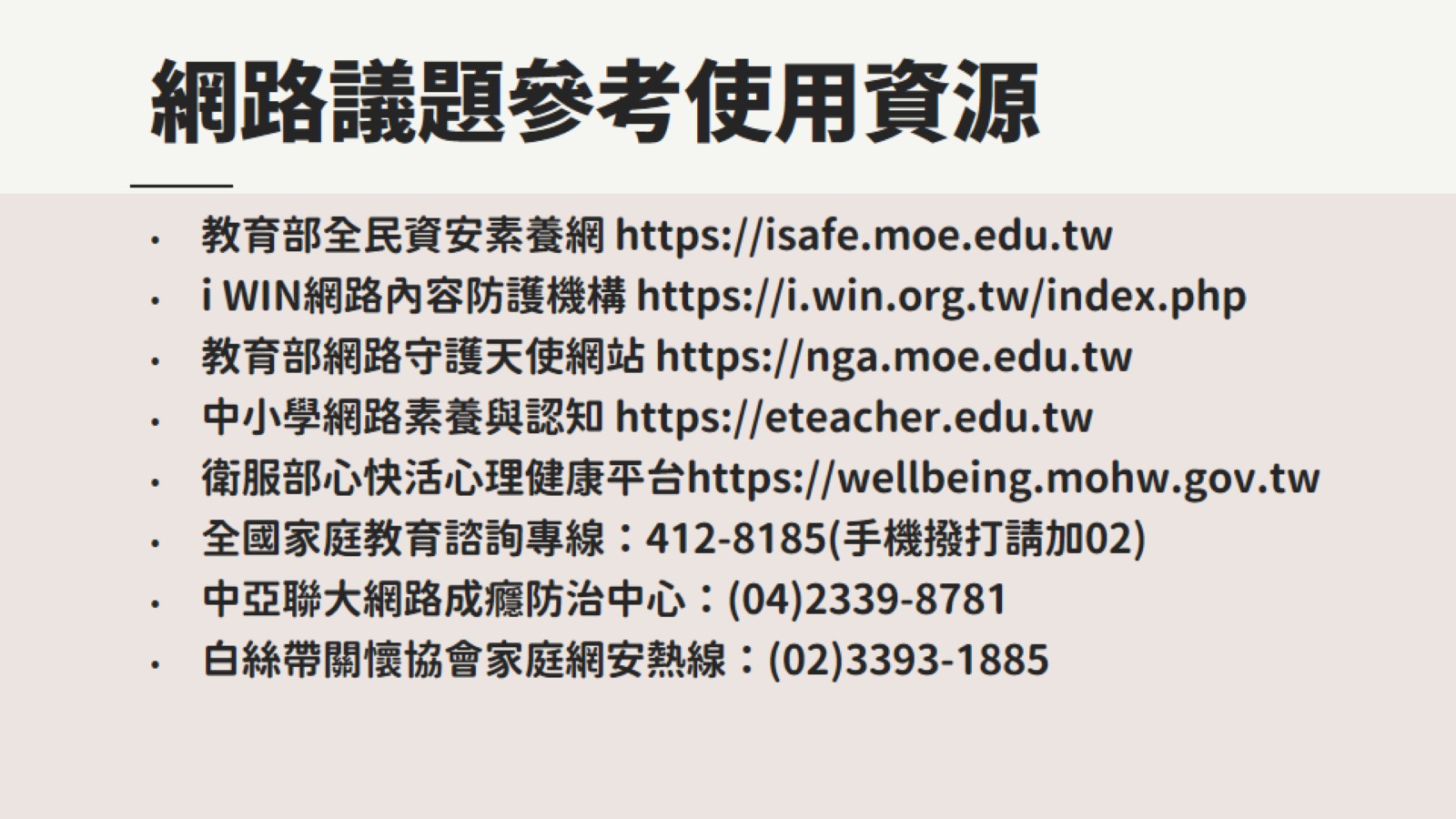 網路議題參考使用資源
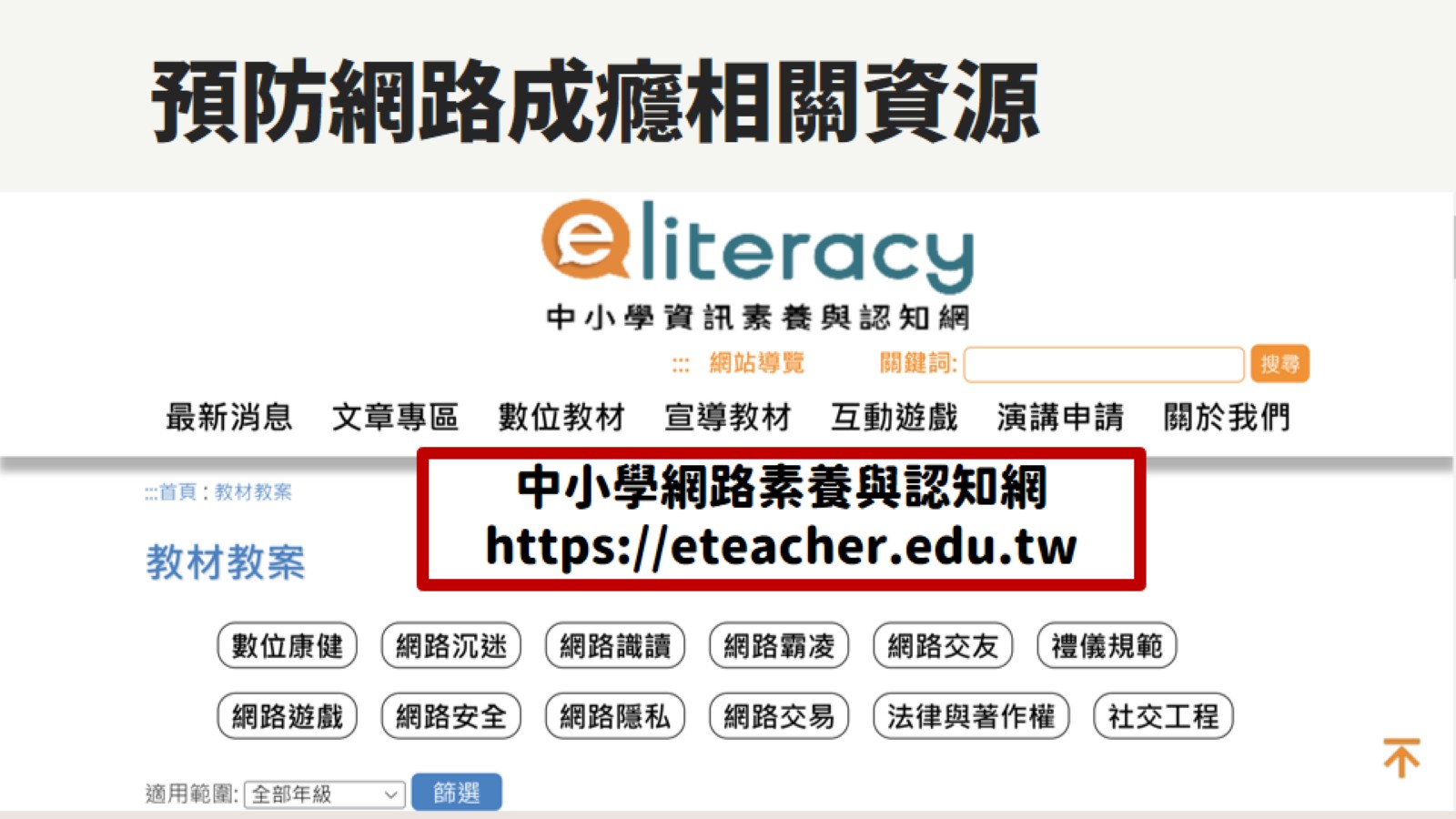 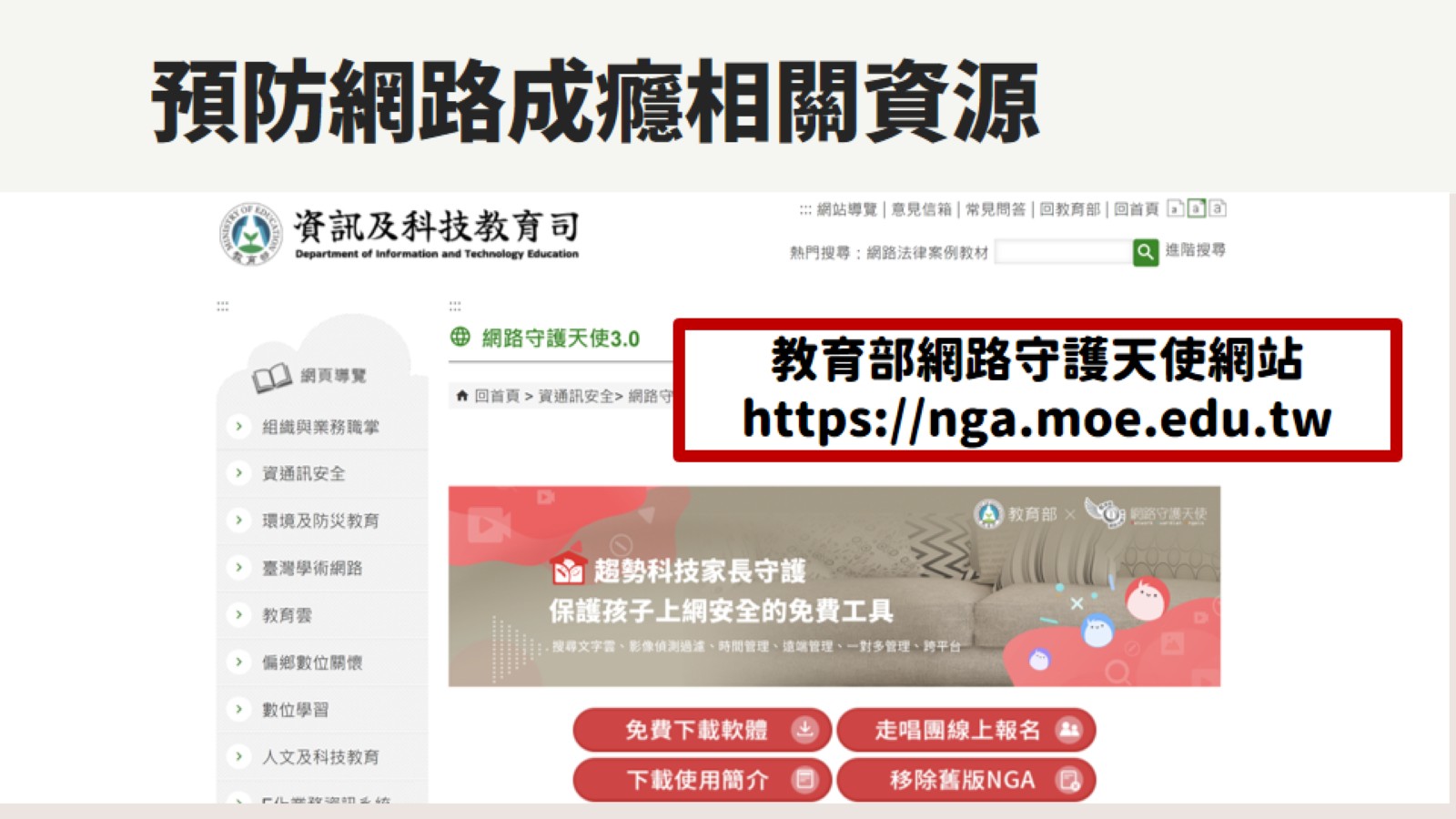 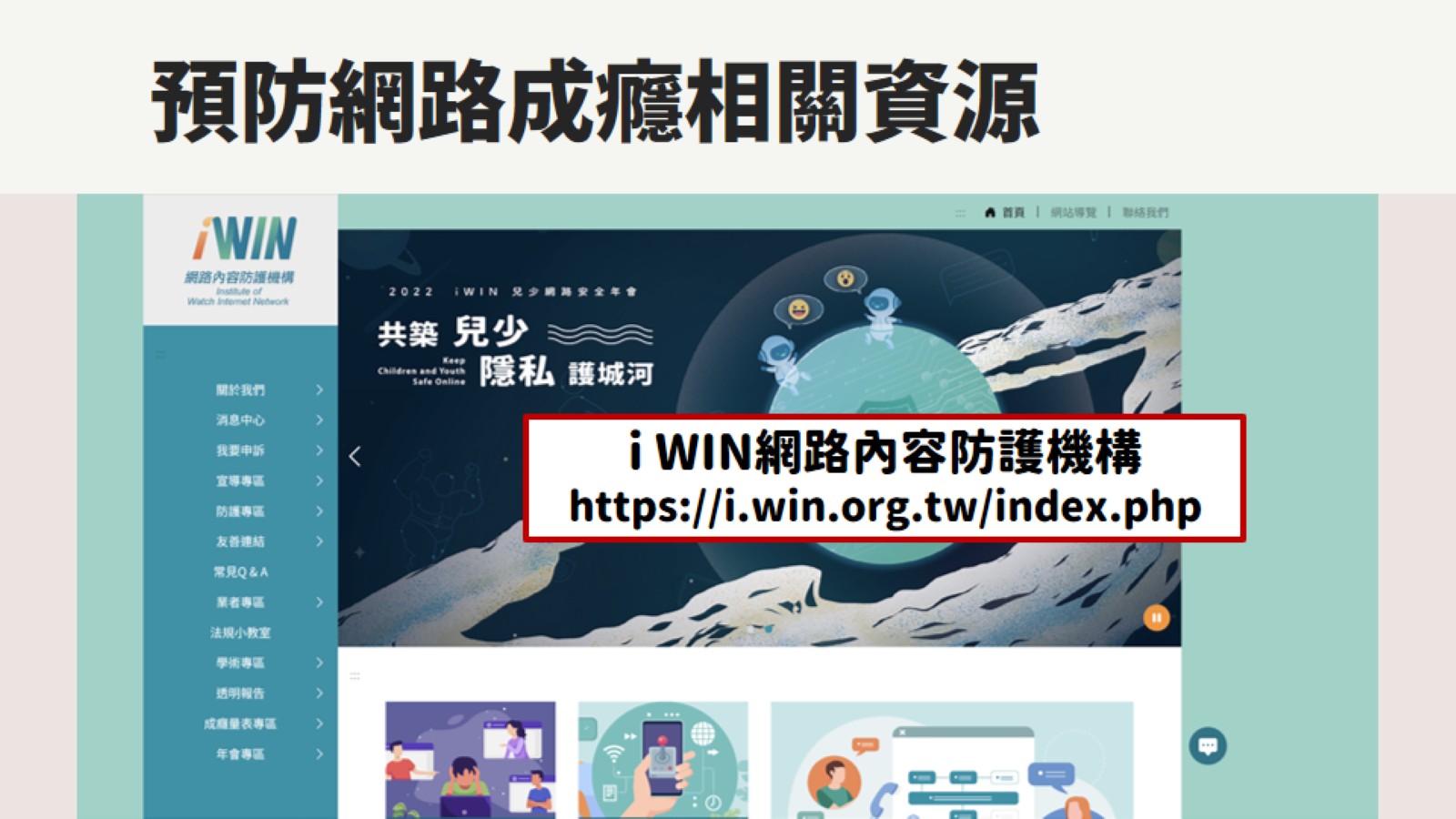 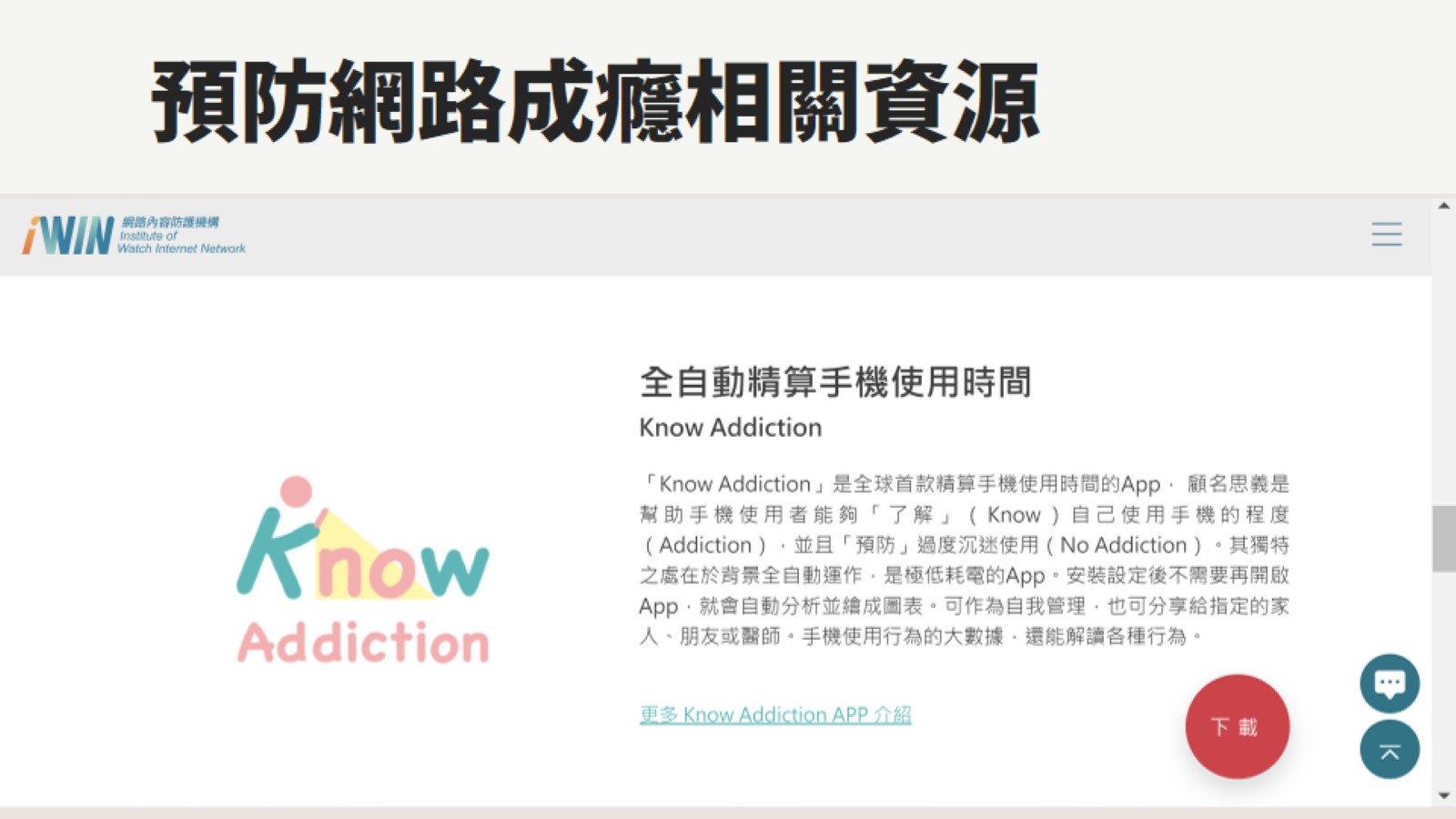 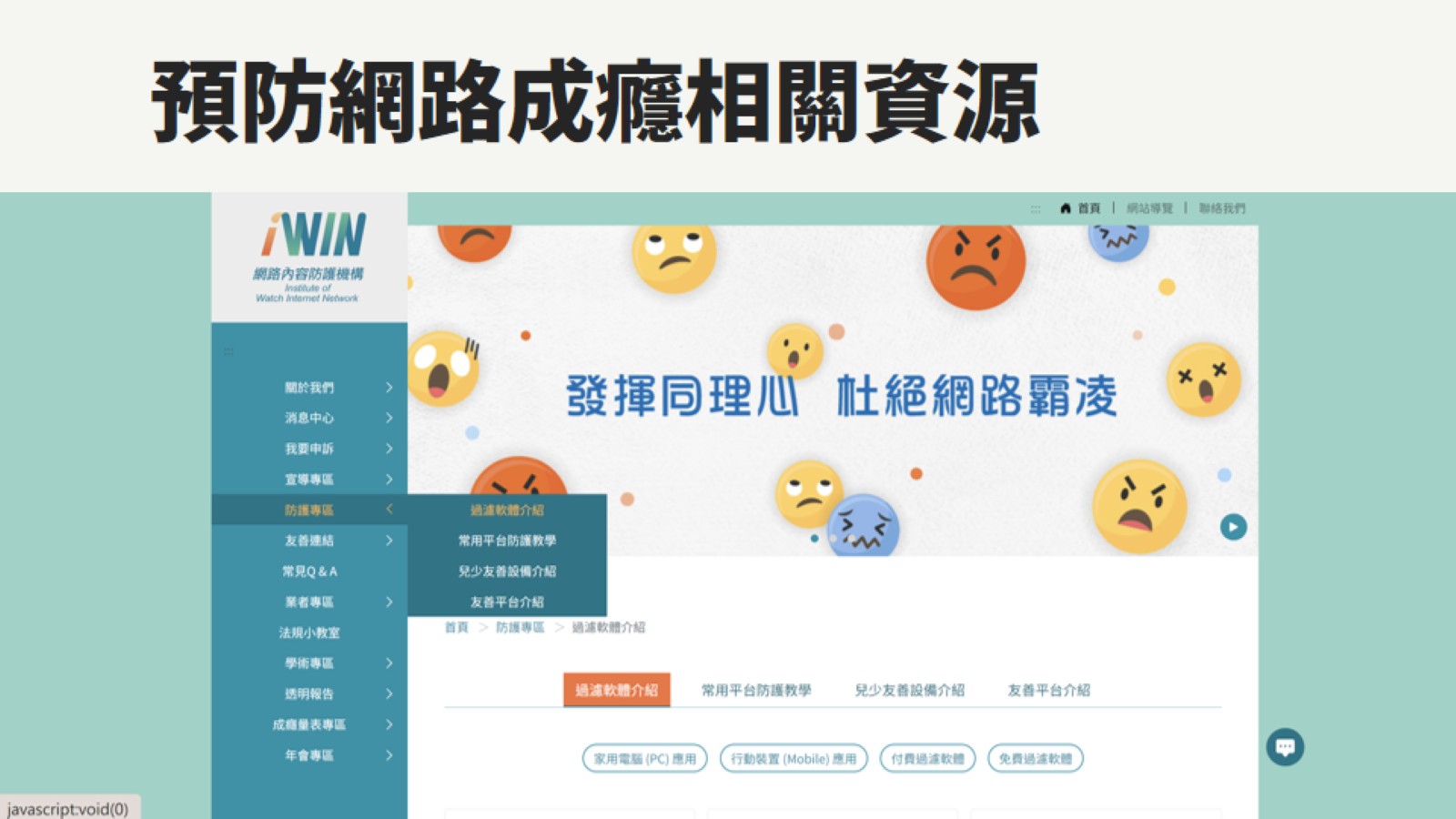 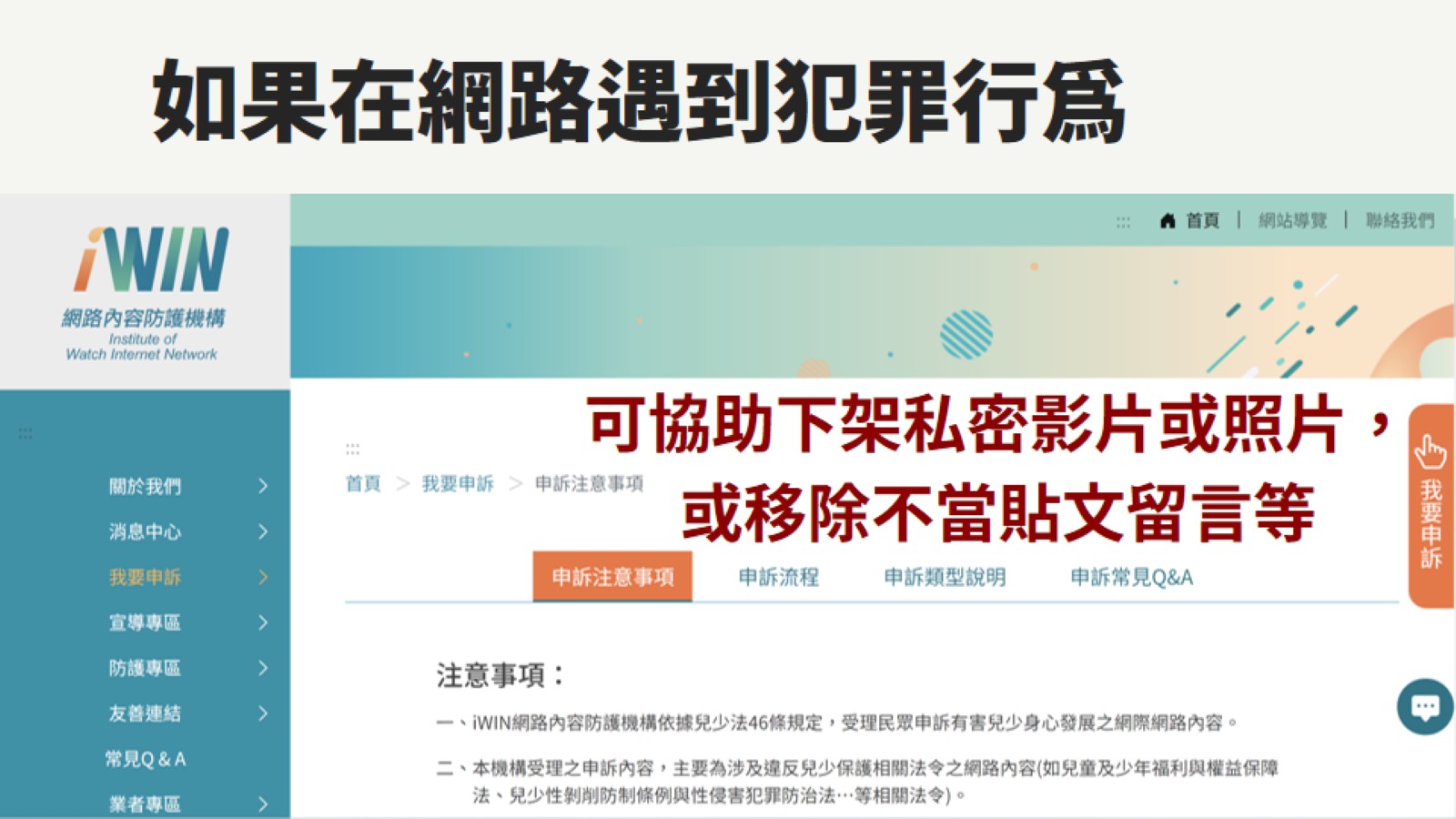 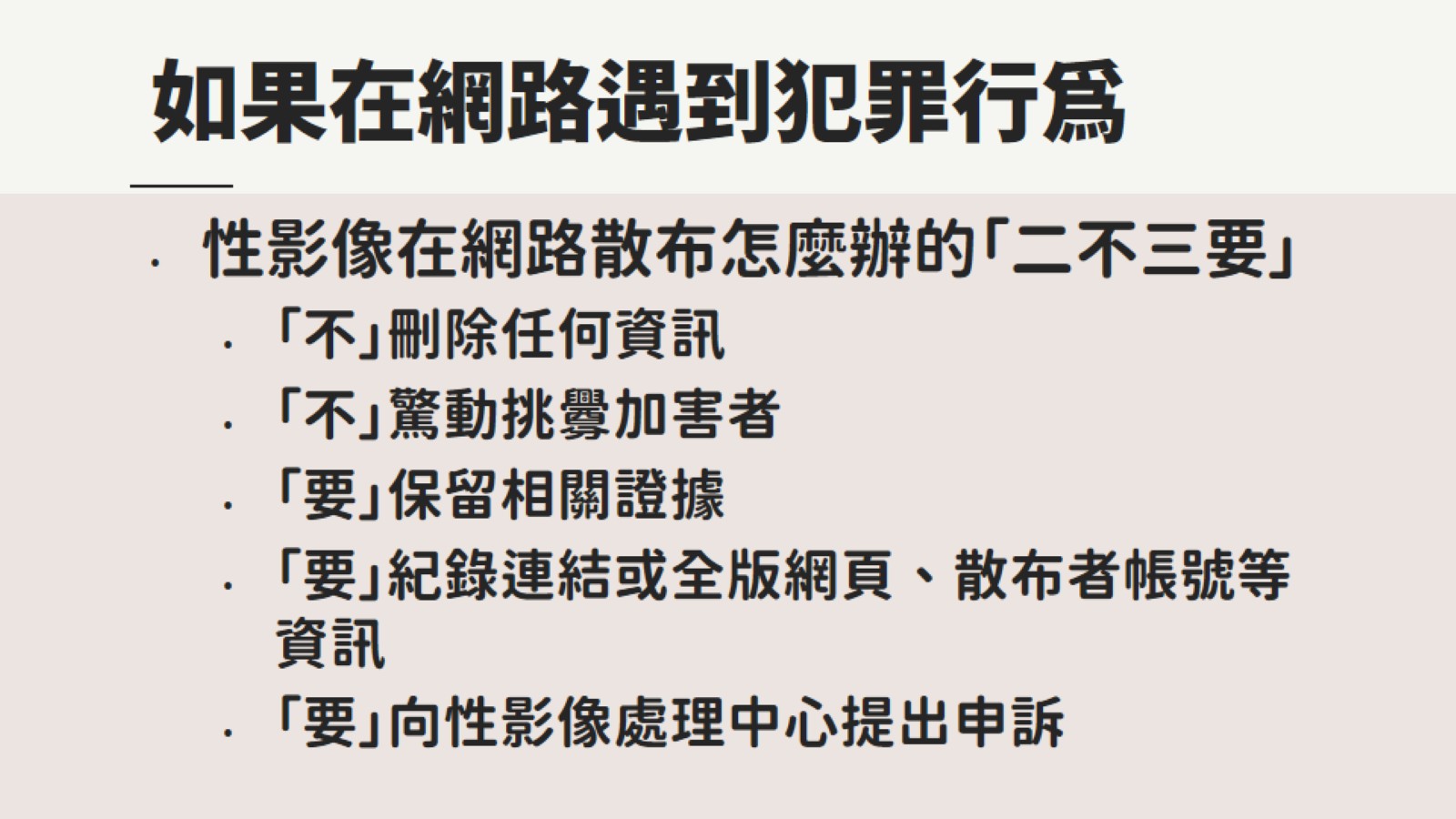 如果在網路遇到犯罪行為
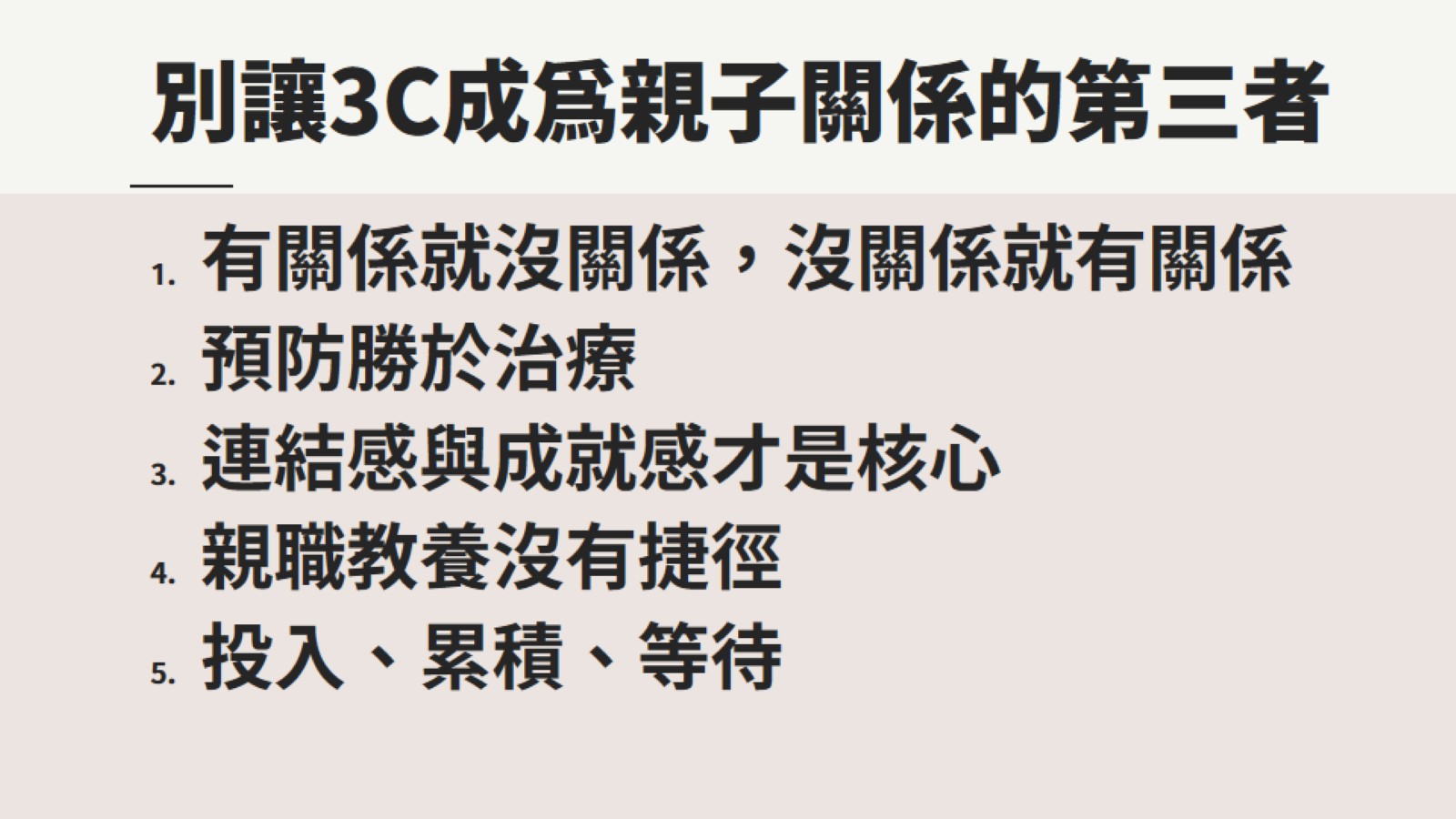 別讓3C成為親子關係的第三者
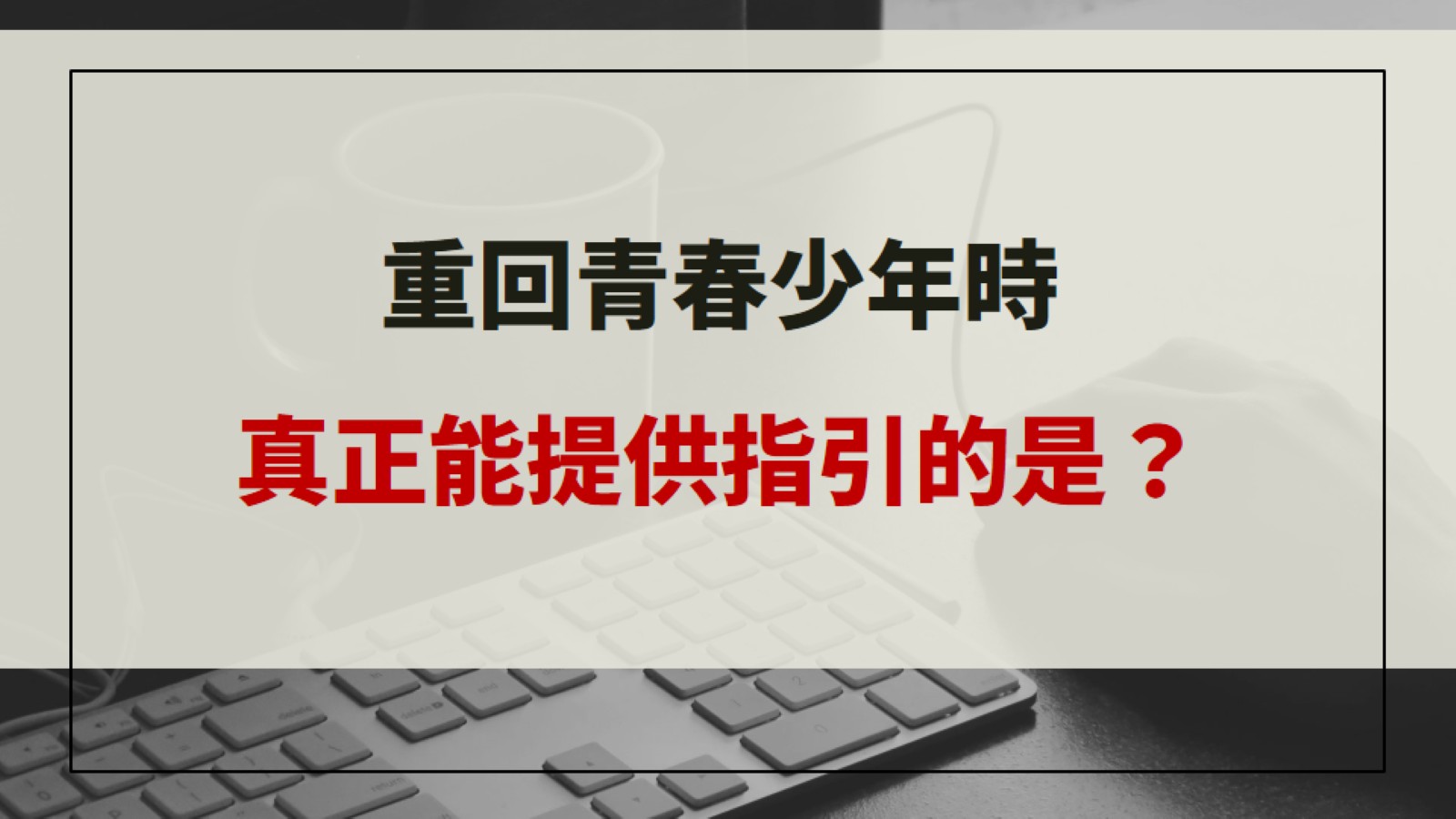 重回青春少年時真正能提供指引的是？
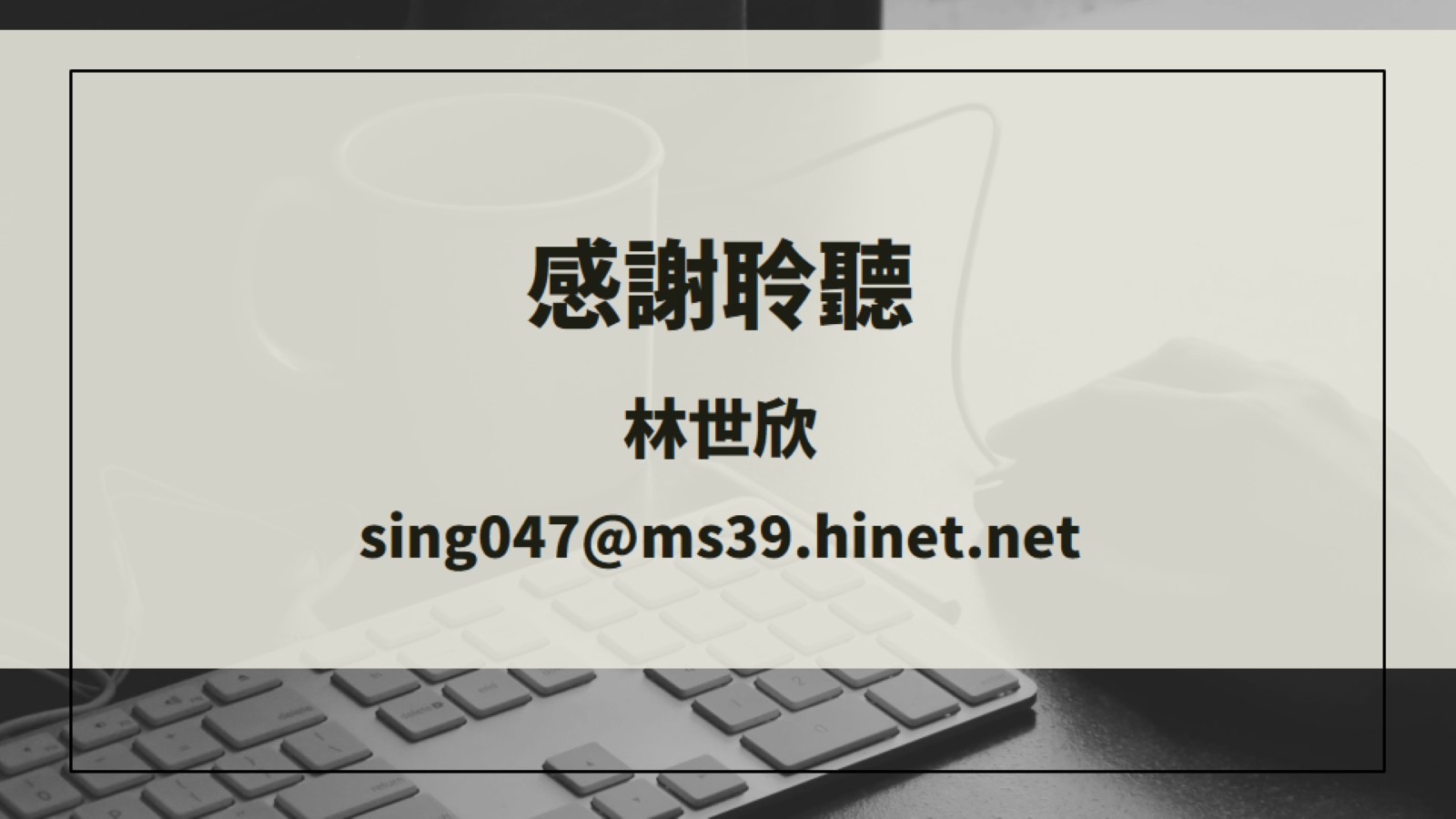 感謝聆聽林世欣sing047@ms39.hinet.net